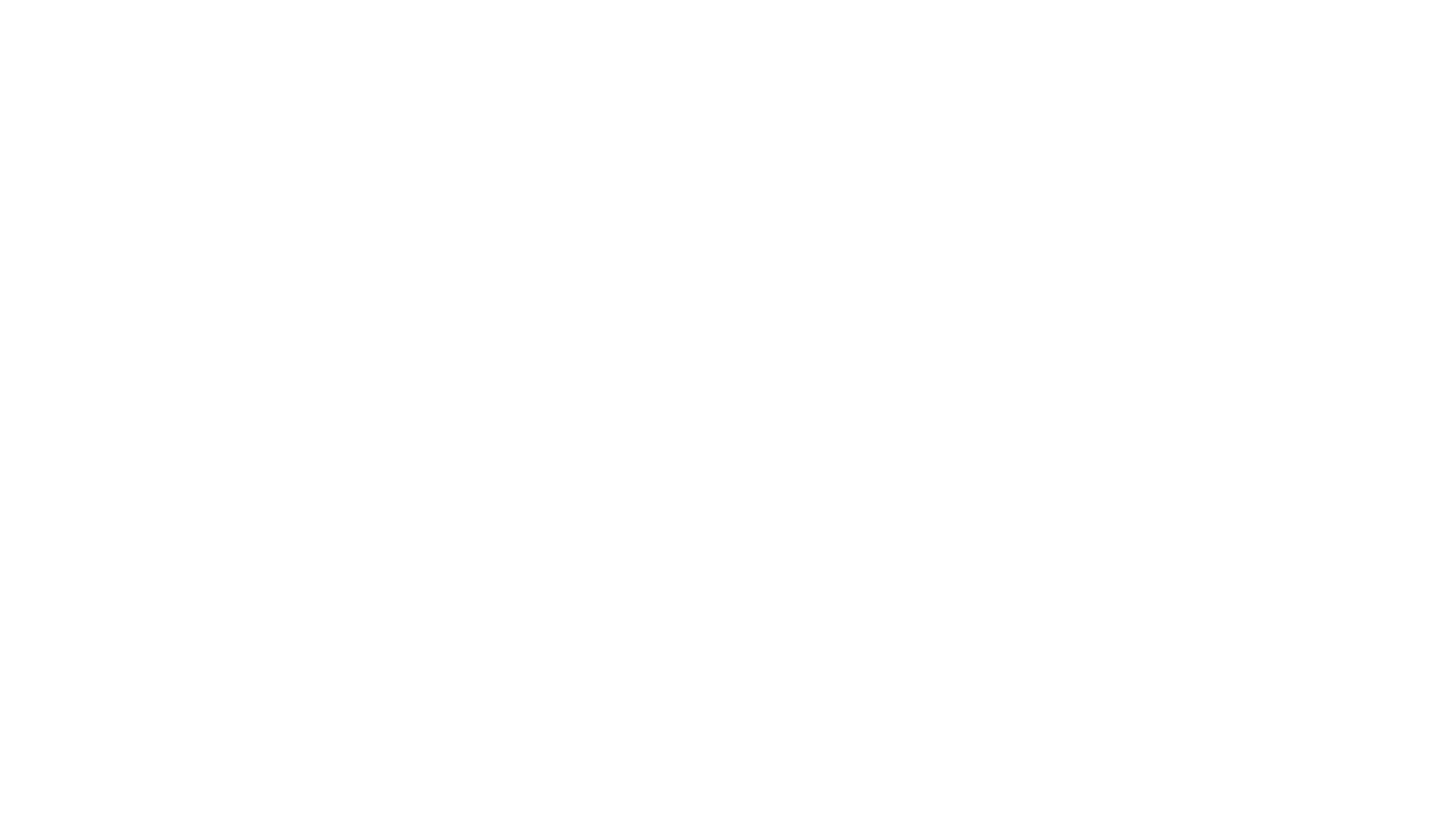 John’s Journey
Caring for Vulnerable Populations in the Community
Goals of this Case Study
Synopsis of the Case Study
Figure 1. Finger Pressing Button. Adapted from “Optizen Labs”, retrieved from http://optizenlabs.com/pl/tag/case-study/
John’s Journey
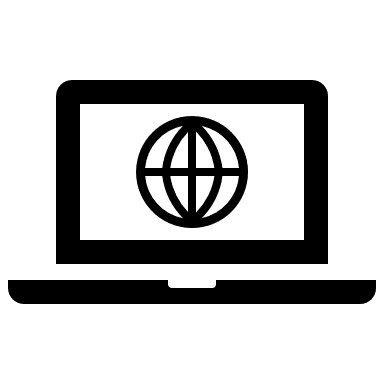 As you work through Mr. John Miller’s case study, you will find links to data sources regarding the community. 
Analyze the data presented to help you consider the questions found throughout the case study.  As you will see, often there is more than one correct answer to a question or more than one way to meet the needs of the community and its residents.  
As you read through Mr. Miller’s story, consider the factors in his community which impact his health and his family. Many communities often lack many services that contribute to community health such as grocery stores, transportation, affordable and available health care, and affordable childcare. 
After you read through the case study, there will be questions for you to answer.  Interventions must be tailored to address problems specific to a community.
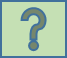 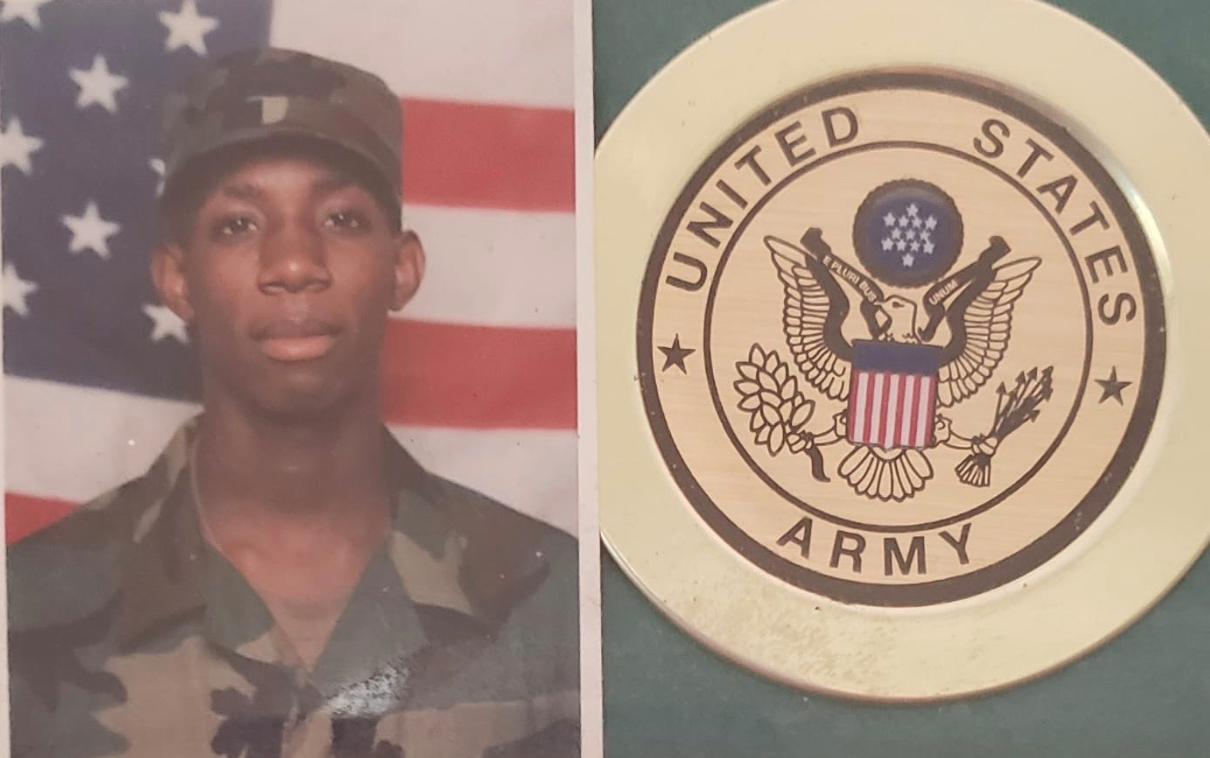 John Miller
35-year-old combat veteran
Amputee
Divorced
Unemployed
Caretaker for his daughter with Autism
Has post traumatic stress disorder
Has a substance abuse disorder
Figure 2. Early military photo of Army. Printed with permission from S. Justin.
[Speaker Notes: Add Photo SP here.]
Sophie Miller
John’s 5-year-old daughter
Has a diagnosis of autism with a moderate speech delay
Receives speech, occupational, and behavioral therapy services
Figure 3.  Alexander.  (2020, January 16) Sophie going to school.
John’s Military Life
John joined the military after graduating from high school. He was a tank driver in the Army' 1st Armored Division.
His first duty station was Fort Bliss, Texas and after two months of service, he was deployed to New Orleans during Hurricane Katrina.
John completed two tours in Iraq and served a total of six years in the military. 
He received an Other Than Honorable Discharge after being involved an off-base fight with a fellow platoon member. 
He has a service-connected disability of PTSD from combat in Operation Iraqi Freedom (OIF) and Operation Enduring Freedom (OEF).
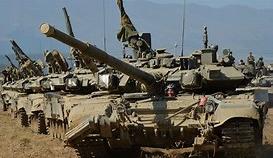 Figure 4. Military tank. Adapted from “Sputnik News”, retrieved from https://sputniknews.com/military/201609111045187046-russia-tank-division-formation/
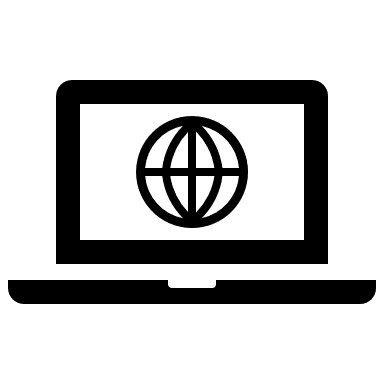 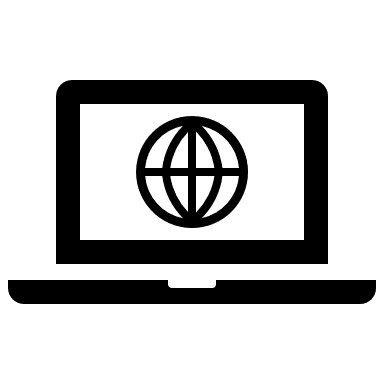 Becoming a Civilian
PTSD
Camp Hope
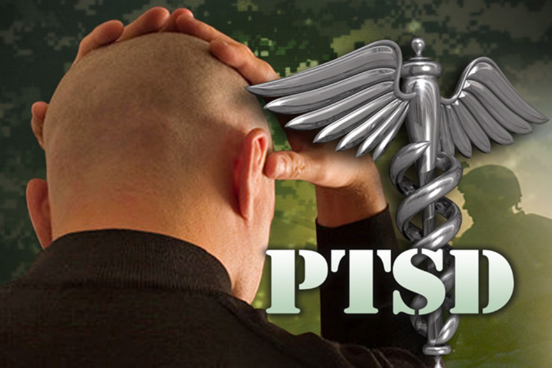 How does PTSD make integrating into civilian life more difficult for veterans?
What are some factors in John’s military history which contributed to his PTSD?
What are the limitations associated with a less than honorable discharge?
Figure 5. Soldier suffering from PTSD. Adapted from “KLSA News”, retrieved from https://www.ksla.com/story/22110456/ptsd-treating-the-silent-enemy-with-hearts-4-heroes/
Figure 6. Camp Hope building sign. Adapted from “Watchtower Security”, retrieved from https://watchtower-security.com/camp-hope-providing-new-hope-to-veterans-and-their-families/
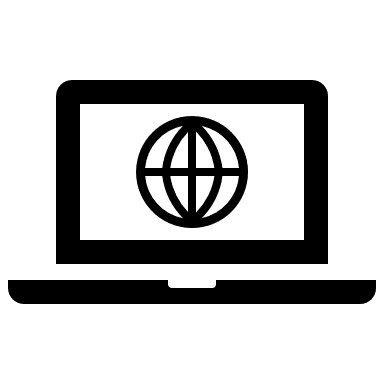 Veteran Demographics
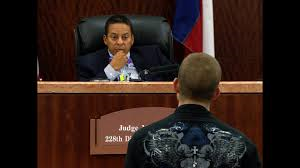 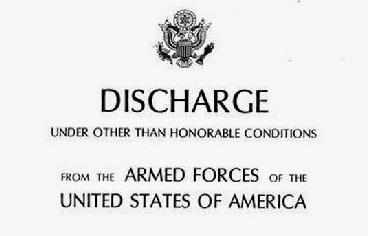 Figure 7. Defendant standing before a judge. Adapted from “Judge Marc Carter”, retrieved from https://judgemarccarter.com/
Figure 8. Military discharge notice. Adapted from “Military Benefits”, retrieved from http://militarybenefitspangeshi.blogspot.com/2017/06/military-benefits-dishonorable-discharge.html
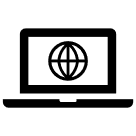 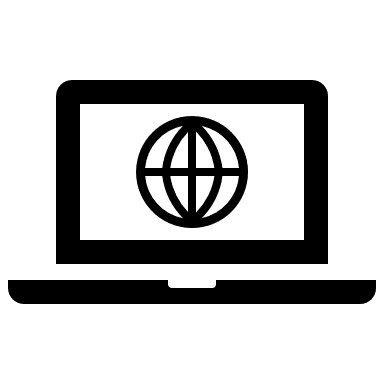 Life After Other Than Honorable Discharge
Military Separation Codes
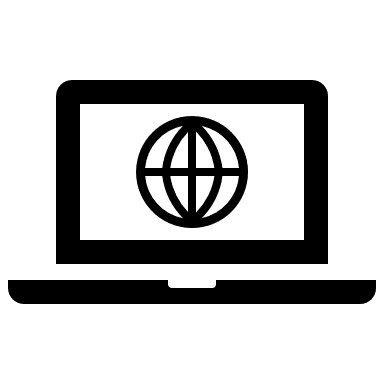 Veterans Court
John and Sophie
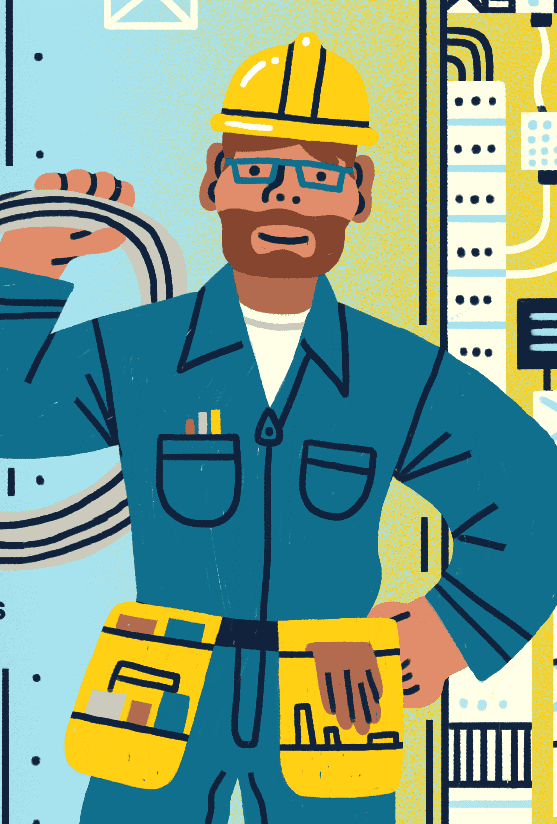 John worked as an electrician’s apprentice in Baytown earning $15/hr. 
He worked 40 hours a week and sought overtime when his daughter’s schedule allowed.
This job did not provide him with health insurance, but Sophie qualified for Medicaid due to her father’s low income and her disability. 
John began classes at a technical school to become an electrician but was unable to complete this program due to Sophie’s therapy schedule and his PTSD symptoms.
Figure 9. Electrician Cartoon. Adapted from “The Balance Careers”, retrieved from https://www.thebalancecareers.com/electrician-526009
Housing Costs
Food Costs
Autism Treatment
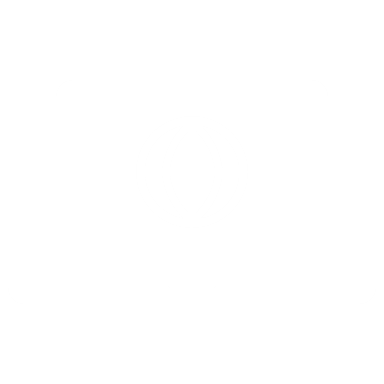 Autism 
Autism Treatment


What therapy and treatment will Sophie require?
Are these resources available in Baytown?
Housing is the biggest expense in one’s budget.

    Housing Costs in Baytown
Cost of Living Calculator


What is the cost of living in Baytown?  
How much would a two-bedroom apartment cost in Baytown?
What expenses must be factored into determining the cost of living?
Many people living in poverty experience food insecurity. 
John and Sophie survive mostly on cold cereal and peanut butter sandwiches. Fruit and vegetables are rare luxuries for them. They also get food from a local food pantry to fill in the gaps between checks.

Food Costs in Baytown 
Hungry in America
Going Hungry


What is food insecurity? What are the three components of food insecurity?
How does food insecurity impact Americans?
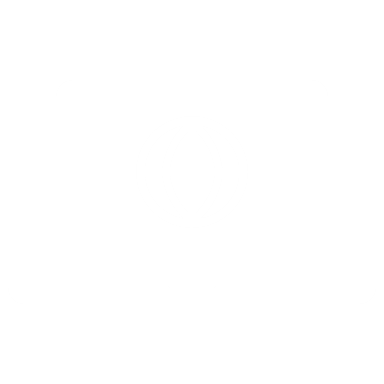 Considerations:
Unemployment
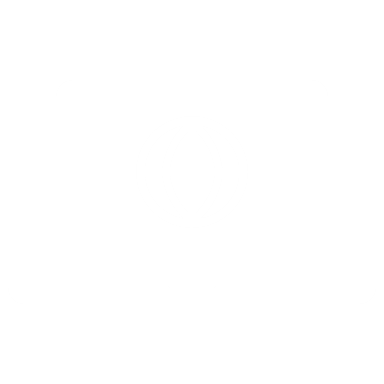 How would John’s PTSD prevent him from being able to pursue education and employment?
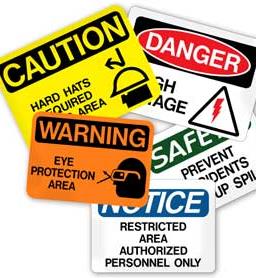 Workplace Injuries
After three and a half years of working as a civilian, John’s left arm was amputated in a work-related accident.
Injury Statistics 
On-the-Job Injuries
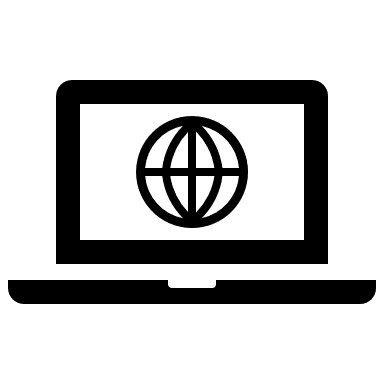 What are the most dangerous jobs?

     What are the most common on-the-job injuries?

     Why are men more at risk of fatal or serious 
     work-related injuries.
Figure 10. Workplace Injury Prevention Signs. Adapted from “Hive Health Media”, retrieved from https://www.hivehealthmedia.com/workplace-injury-prevention/
Unemployment and Disability
After losing his job, John applied to the Veteran’s Administration for healthcare benefits and was granted some benefits related to his PTSD. 
He also received worker’s compensation to pay for his injury-related expenses and receives worker’s compensation lifetime income benefits. If John’s weekly gross income from his job was $600, how much is his income from worker’s compensation? 
He sought employment elsewhere but was unsuccessful. 
John’s only source of income is worker’s compensation. He also receives $355 per month in food stamps or SNAP benefits. Sophie receives Medicaid because of her disability and low income. Sophie is not eligible to receive monthly payments from SSI as the family income is too high to qualify. John and Sophie do not qualify for Temporary Aid to Needy Families (TANF) as their income is too high.
What is worker’s compensation insurance? 
Worker's Compensation
How much does worker’s compensation pay and how long can one receive these benefits?
Benefits
How does one qualify for SSI? 
SSI for children
What are the criteria for receiving TANF? 
TANF
What is the average amount of food stamps that a family can receive per month?
SNAP
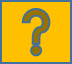 What are the social determinants of health?
SDOH may result in differences in health and health care across populations. Environmental and social conditions may lead to inequities in access to health care and availability of health care, leading to health disparities.
The social determinants of health are essential to community health.
The SDOH often explain why some people and communities thrive while others struggle.
Social determinants of health (SDOH) are the conditions in the environments where people are born, live, learn, work, play, worship, and age that affect a wide range of health, functioning, and quality-of-life outcomes and risks.(Healthy People, 2030).
The social determinants of health include:
economic stability
education access and quality
social and community context
health care  access and quality
neighborhood/built environment 
(Healthy People, 2030)
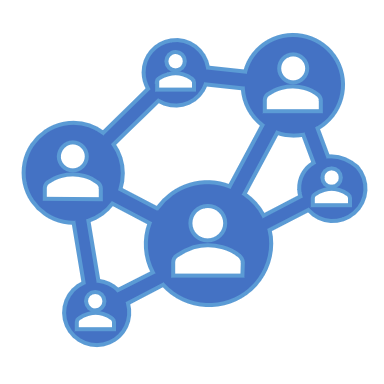 Why are Social Determinants of Health important to communities?
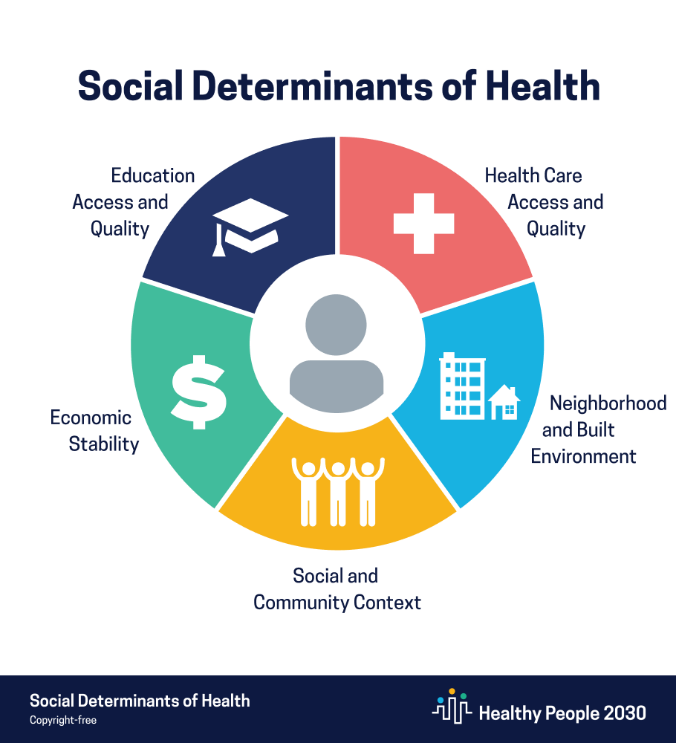 The social determinants of health are essential to community health.
The determinants help us understand, apply, and evaluate health policies and programs that affect the health of people, families, and their communities.  
In collaboration with federal, state, and local community partners, relationships and common goals can be explored and relationships can be established to promote the health within communities.
(HP2030, 2021)
Nurses Role: Social Determinants of Health
As you go through the case study, look for social determinants of health for John.  These will be summarized at the end. 
Nurses must be able to recognize and address SDOH and population health needs. 
Nurses often encounter at- risk populations and individuals and have an opportunity to improve the individual’s well-being and the overall health of the community.  
Communities may lack many resources that contribute to community health such as grocery stores, transportation, affordable housing, and affordable childcare (examples of social determinants of health).
Homelessness
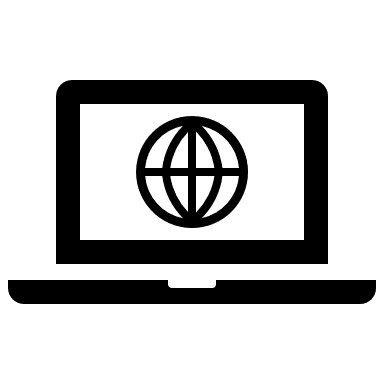 Defining Homelessness
Homelessness Statistics
What is the definition of homeless?
How many families are homeless in the US?
Sobering Center
Star of Hope
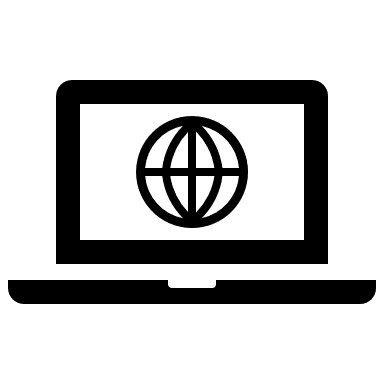 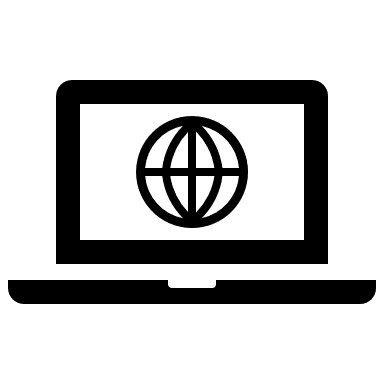 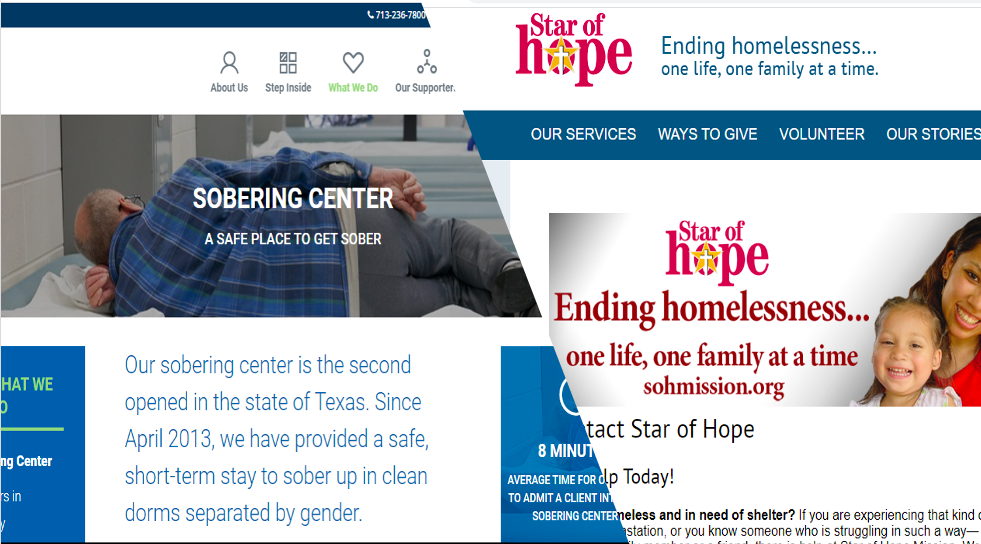 Figure 11. Sobering Center website homepage. Adapted from “Sobering Center”, retrieved from https://houstonrecoverycenter.org/sobering-center/
Figure 12. Star of Hope website homepage. Adapted from “Star of Hope”, retrieved from https://www.sohmission.org/
Homelessness
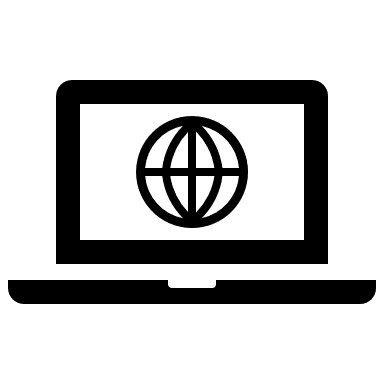 Homeless Children
How many children are homeless in the US?
What are some of the factors leading to homelessness?
Mrs. Clara Miller
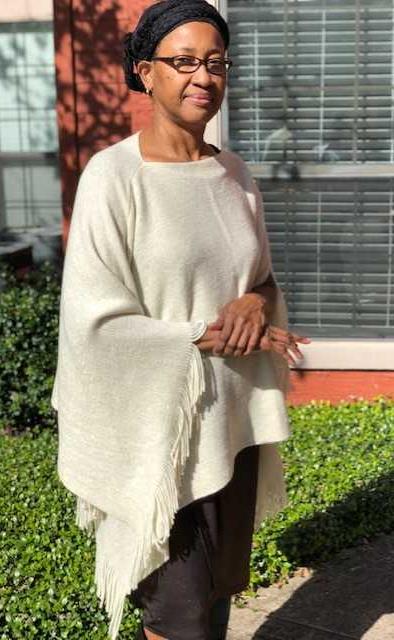 Aunt Clara’s Health Risks
Health Promotion
Raising Grandchildren
Texas Statistics on Grandparents Raising Children
John’s 70-year-old widowed aunt who lives alone in her small home in Baytown, has pension from teaching and owns her home
She encourages John, who is estranged from the rest of his family, to return to the VA for treatment of his substance abuse
Aunt Clara becomes Sophie’s caretaker and enjoys having Sophie in her home
But she is finding it difficult to care for an active young child due to her health conditions
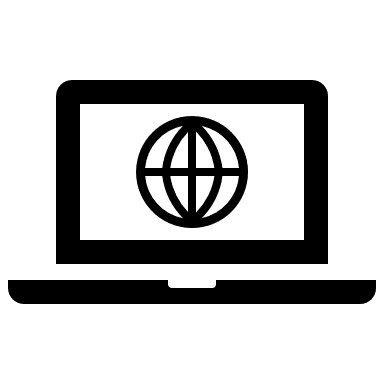 What are leading causes of death for which Aunt Clara is at risk for considering her age, gender, and race?
What health promotion teaching could a nurse provide to Aunt Clara to help her improve her health?
How many grandparents and other older adults are raising young children? 
What unique challenges do these family members face in child-rearing?
AUNT CLARA’S Health History
No history of tobacco use
Drinks occasional glass of red wine
Diagnosed with hypertension and takes “one pill every morning”
Has not been back for a follow-up appointment since starting this  medication
Figure 13. Alexander. (2019, November 24). Aunt Clara posing outside of her home.
Declining Health
One evening, John is found in his car unresponsive. He is transported to the Texas Medical Center where it is confirmed that he has had a CVA as a result of untreated hypertension and past drug use. 
Although John has health benefits through the VA for his mental health disorder and worker’s compensation for issues related to his arm amputation, he does not have general health insurance. He is transported to the county hospital for treatment.
He is admitted to the county hospital for treatment of the CVA which results in left-sided hemiparesis. The county hospital has a neuropsychiatric center and inpatient and outpatient rehabilitation services. John is depressed and  frustrated by the added disability from the CVA and is also experiencing opioid withdrawal symptoms. 
He is also worried about Sophie and Aunt Clara who are fifty minutes away from the county hospital and have not been able to visit him.
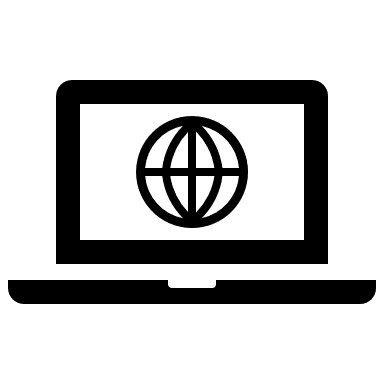 Healthcare Funding Terminology
How are county or other public hospitals funded? 

What terminology is important for one to understand regarding funding?
S
Communication
After an assessment of John’s needs and income, the county hospital arranged for John to receive home health and rehabilitation services at Aunt Clara’s home.  
The home health nurse is often the bridge between inpatient and outpatient care for vulnerable clients such as John. 
These clients often have multiple health problems that require treatment from multiple health care providers. 
Effective communication, such as the SBAR technique, is essential to assure continuity of care.
B
A
R
S
B
A
R
Here is an example of SBAR communication for the handoff of John’s care from a discharge nurse to the home health agency.
What would a SBAR from the discharge nurse to mental health services include?
”Mr. Miller is a 35-year-old male with a left arm amputation.  Mr. Miller was unable to afford medication for Hypertension and had a stroke resulting in left-sided hemiparesis 2 weeks ago. He requires physical therapy, and medication management.
He is on Soboxone for opioid addiction.
He is unemployed.”
”I’m calling about John Miller, a patient on our stroke unit.”

How would the SDOH impact John’s recovery?
“Mr. Miller requires home health nursing. Can you do an intake interview with him today?”
“Mr. Miller will be home bound requiring follow-up home health care.
Mr. Miller lives with his Aunt.
He will need assistance accessing  resources to cover the expenses of rehabilitation.”
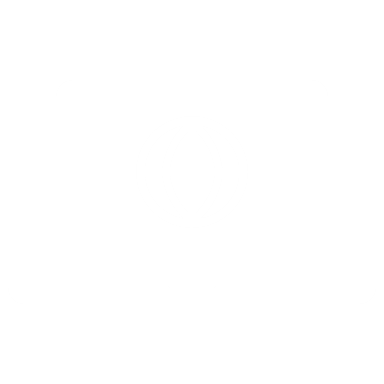 SBAR and Other Communication Techniques
Recovering Health
Based on the care plan for John, the home health agency provides weekly nurse visits to monitor John’s hypertension and recovery. He was discharged on Suboxone and was referred to a 12-step program.
The home health agency also provides an orderly or aide to bathe John and help with light housekeeping such as laundry and changing John’s bed linens.
John receives these services free of charge due to his low income.  
John also receives telehealth services regarding management of his hypertension and stroke recovery through the county, and the VA has free psychiatric telehealth for his PTSD.  
John is applying for SSI based on the disability from his amputation and the effects of the CVA.  Due to his disabilities, John is unable to leave home without great difficulty and the use of medical transport and therefore is considered home-bound.
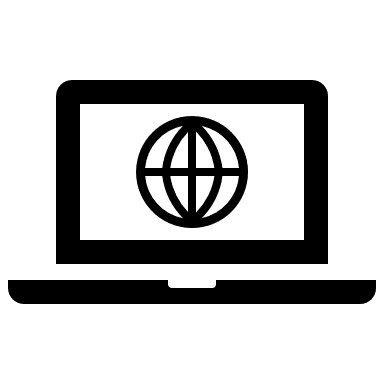 Home Health
What are the criteria to receive home health care?
How does home health care benefit the health of the community?
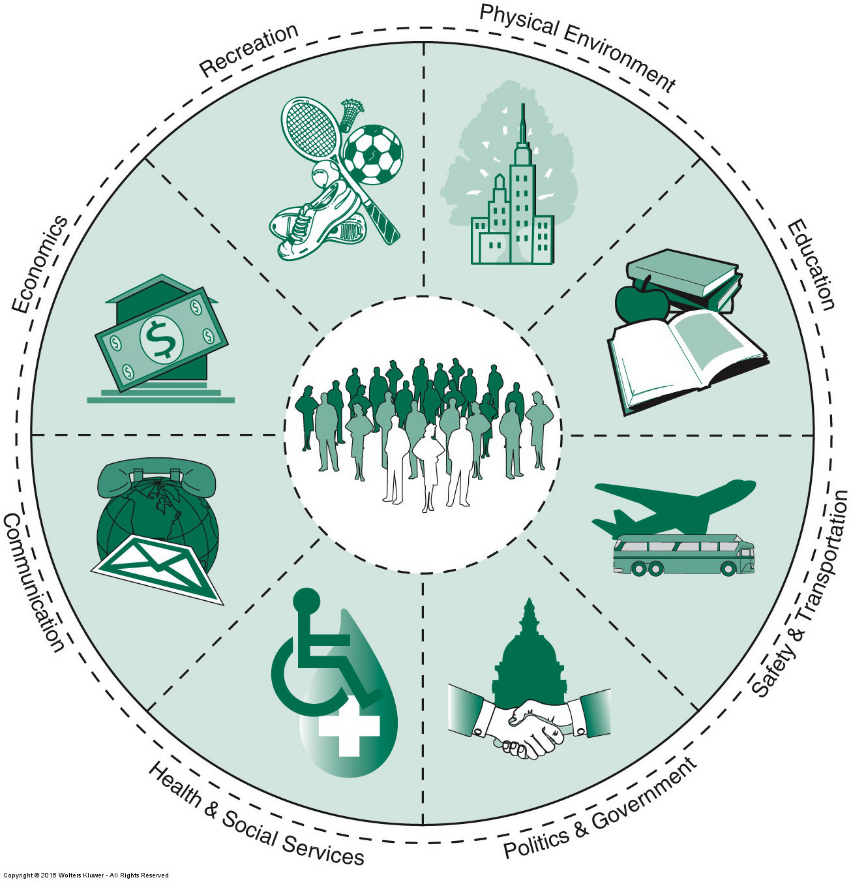 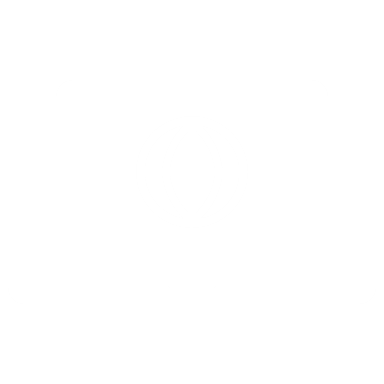 Windshield Survey
Baytown City Website
Baytown Economics
Poverty and Health
In the windshield survey that follows, identify how the  community impacts John, his family and others.
Figure 16. From Community as Partner: Theory and Practice in Nursing (8th ed, Figure 11.3 The community assessment wheel, the assessment of segments of the community-as-partner model. p.179), by E. T. Anderson & J. McFarlane, 2019, Wolters Kluwer. Reprinted with permission.
[Speaker Notes: APA page 390 7th ed.  BH 
 Figure 15. From Community as Partner: Theory and Practice in Nursing (8th ed, Figure 11.3 The community assessment wheel, the assessment of segments of the community-as-partner model. p.179), by E. T. Anderson & J. McFarlane, 2019, Wolters Kluwer. Reprinted with permission. 



Figure 15. Illustration of the community assessment wheel. Adapted from “Community participation in teenage pregnancy prevention using the community-as-partner model”, retrieved from https://www.semanticscholar.org/paper/Community-participation-in-teenage-pregnancy-using-Oyedele-Wright/c41e911c679e1fd27a28e487e84160895eb3d129]
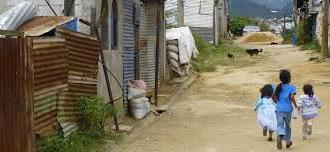 So how do we define a “Community”?
Figure 14. Children running in a low-income neighborhood. Adapted from ”PCI Announces Neighborhood Approach to Transform Urban Slums at the Clinton Global Initiative (CGI) Annual Meeting”, retrieved from https://www.pciglobal.org/pci-announces-neighborhood-approach-to-transform-urban-slums-around-the-world-at-the-clinton-global-initiative-cgi-annual-meeting/
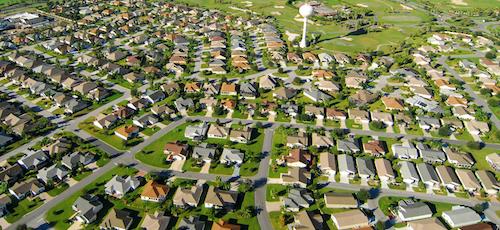 Figure 15. Ariel view of a neighborhood community. Adapted from ”The Villages Florida”, retrieved from https://www.352area.com/florida/the-villages/
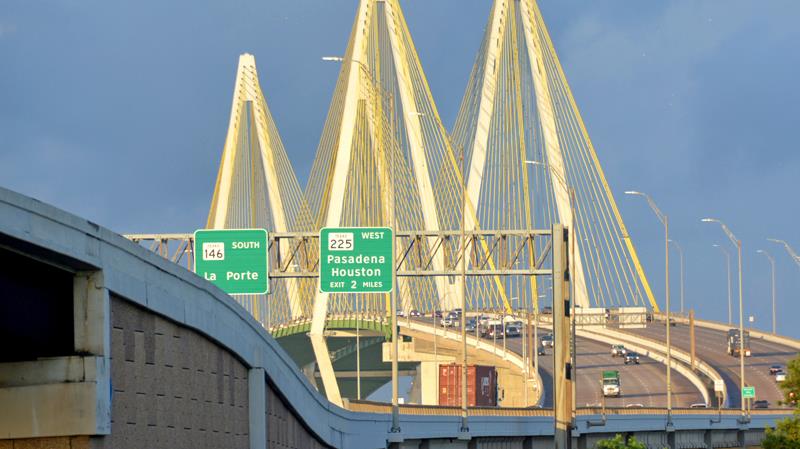 Baytown Texas
Figure 17. Fred Hartman bridge leading into Baytown, Texas. Adapted from “City of Baytown Website”, retrieved from https://www.baytown.org/discover-us/about
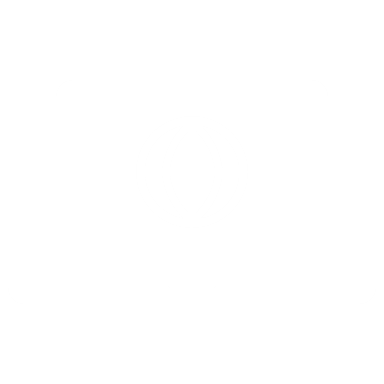 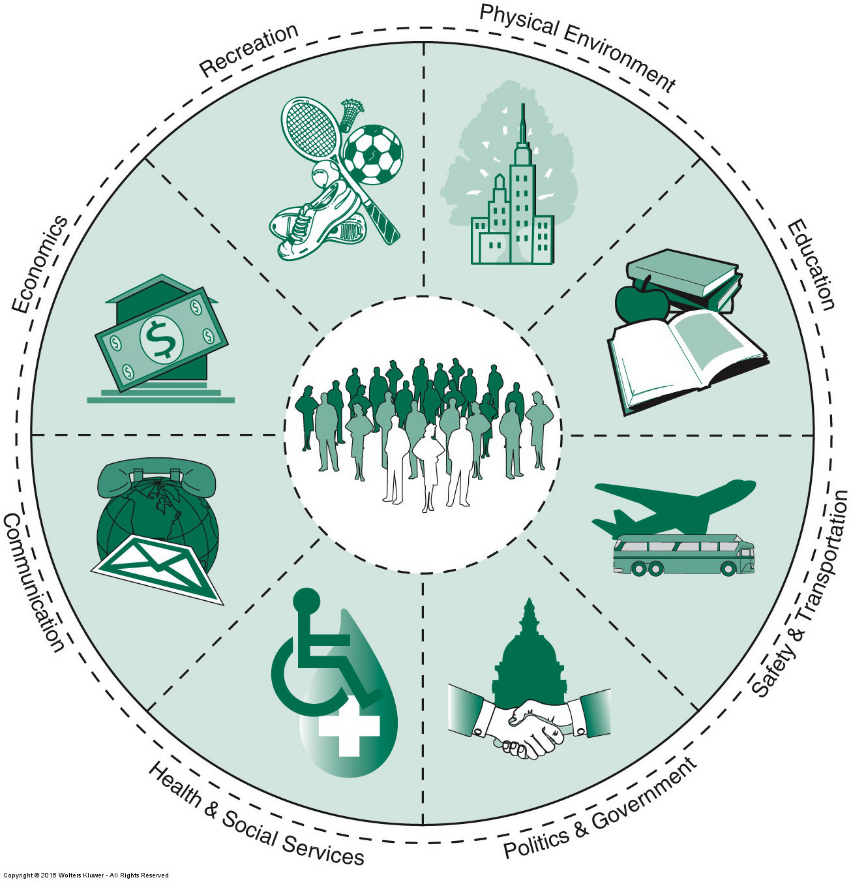 Windshield Survey
Baytown City Website
Baytown Economics
Poverty and Health
County Overview
Using the Assessment Wheel as your guide, conduct a digital community assessment of Baytown.
        Health by 
        Zip Code
What is Baytown’s population?
What is the average age of the population in Baytown? 
How does the poverty rate correlate with a community’s health?
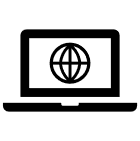 Figure 18. From Community as Partner: Theory and Practice in Nursing (8th ed, Figure 11.3 The community assessment wheel, the assessment of segments of the community-as-partner model. p.179), by E. T. Anderson & J. McFarlane, 2019, Wolters Kluwer. Reprinted with permission.
[Speaker Notes: Figure 15. 


Figure 15. Illustration of the community assessment wheel. Adapted from “Community participation in teenage pregnancy prevention using the community-as-partner model”, retrieved from https://www.semanticscholar.org/paper/Community-participation-in-teenage-pregnancy-using-Oyedele-Wright/c41e911c679e1fd27a28e487e84160895eb3d129]
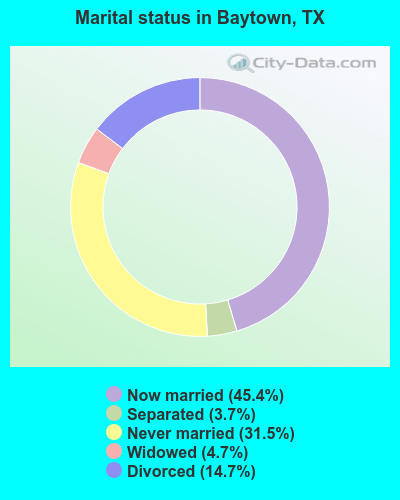 Less Than Half of Baytown’s Population is Married
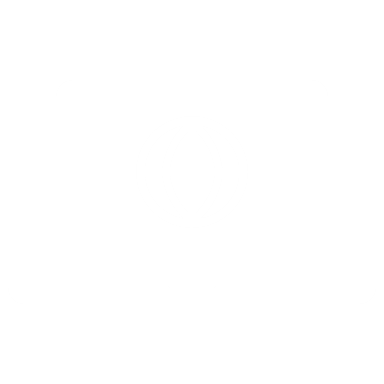 Marital Status and Health
How does one’s marital status impact health?
What are the reasons for the reported health difference between married and unmarried people?
Figure 19. Graphical depiction of martial status in Baytown, Texas. Adapted from “City Data”, retrieved from https://www.city-data.com/
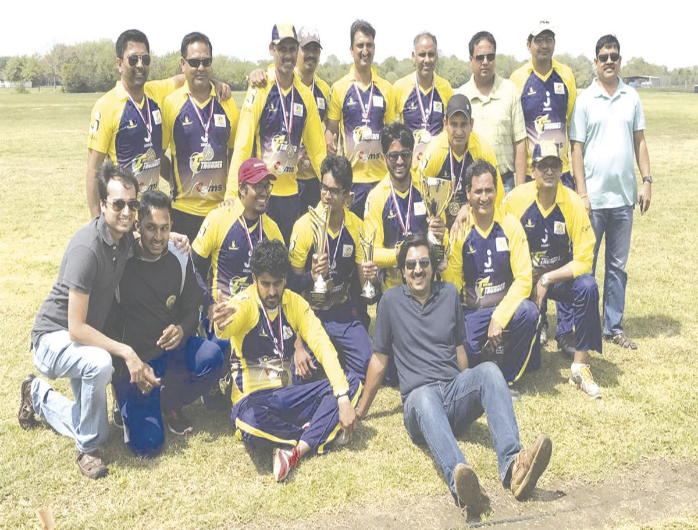 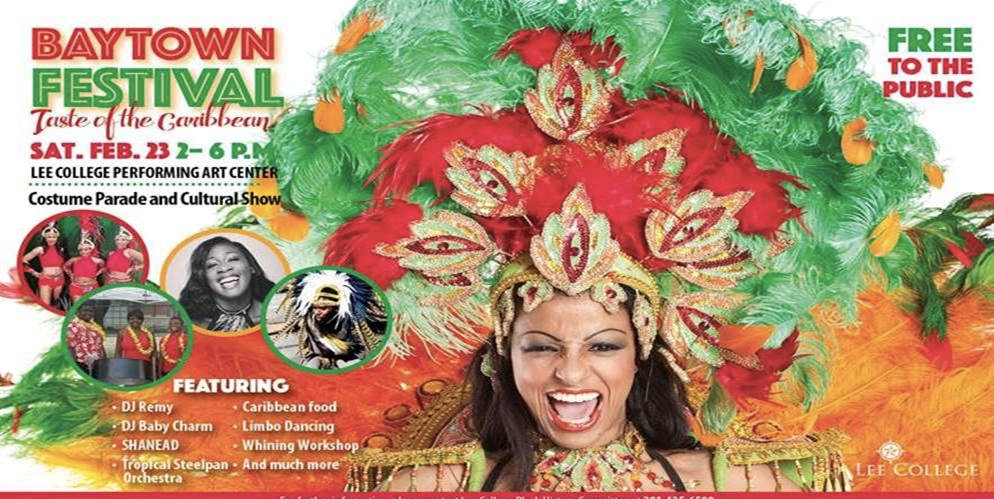 Figure 21. Baytown Festival 2019 Flyer. Adapted from “Baytown Events”, retrieved from http://baytownevents.com/events/baytown-festival-taste-of-the-caribbean-celebration-2019/
Figure 20. Baytown Cricket Club. Adapted from “The Baytown Sun”, retrieved from http://baytownsun.com/sports/article_3b7cf636-af3f-11e9-8bef-23e51e3c1675.html
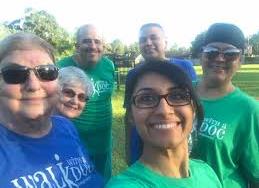 Baytown is diverse…
Figure 22. Residents of Baytown, Texas posing at the “Walk With a Doc” event. Adapted from “Walk With a Doc”, retrieved from https://walkwithadoc.org/join-a-walk/locations/houston-tx-2/
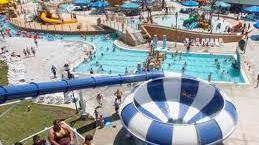 …with a lot to do.
Figure 23. Pirate’s Bay Waterpark in Baytown, Texas. Adapted from “The Scene Magazine”, retrieved from https://www.thescenemagazine.com/2015/06/06/149444/baytown-s-pirates-bay-waterpark-fun-for-the-family
Figure 24. Children enjoying a water slide at Pirate’s Bay Waterpark in Baytown, Texas. Adapted from “Kids Visitor”, retrieved from https://kidsvisitor.com/en/baytown/place/7807-pirates-bay-waterpark/
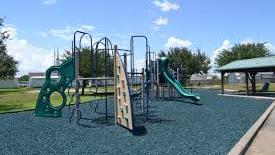 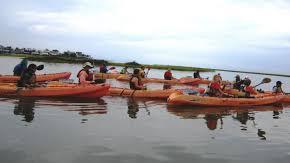 Figure 26 Kayakers at the Eddie V Gray Wetlands Education Center in Baytown, Texas. Adapted from “Baytown City Website”, retrieved from https://www.baytown.org/city-hall/departments/parks-recreation/eddie-v-gray-wetlands-education-center
Figure 25. Briarwood Park in Baytown, Texas. Adapted from “Baytown City Website”, retrieved from https://www.baytown.org/city-hall/departments/parks-recreation/parks
Figure 27. Houston Ship Channel. Adapted from “Texas State Historical Association”, retrieved from https://tshaonline.org/handbook/online/articles/hdb01
Physical Environment
Baytown’s major employer and source of tax income are the many oil refineries that are located there.
Refinery Risks
What does a refinery do and why are they vital to our nation?
What are some health risks associated with living near refineries? 
What are some health risks of working at a refinery?
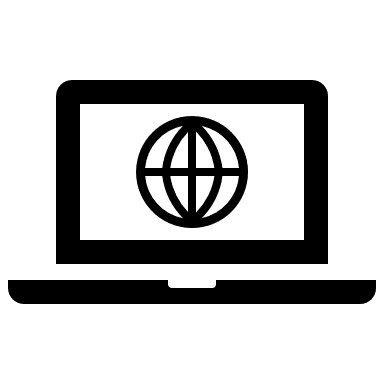 Benefits of Health and Recreation
Physical EnvironmentBaytown is on the Galveston bay with lovely scenery and opportunities for recreation.
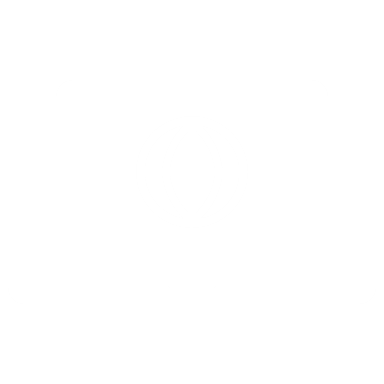 Why is recreation essential to a community’s health?
What populations may not be able to enjoy recreation in Baytown?
How can barriers to recreation be addressed at the community level?
Figure 28. Kayaking near the San Jacinto Monument. Adapted from “Visit Houston”, retrieved from https://www.visithoustontexas.com/houston-and-beyond/destinations/
Figure 29. A flooded street after Hurricane Harvey. Adapted from “Inspire Investing”, retrieved from https://www.inspireinvesting.com/2017/09/01/where-is-god-when-houston-happens/flooded-street-full-of-people-evacuating-their-homes-rescue-hurricane-harvey-900new/
Physical Environment
How can Baytown and its residents prepare for a weather emergency?
Why do individuals need to be prepared to survive for at least 3 days in a disaster? 
What would a community disaster plan for Baytown include?
How do disasters impact a community’s mental health?
Baytown is subject to hurricanes and resulting flooding.
Psychology of a Crisis
Preparing for Disasters
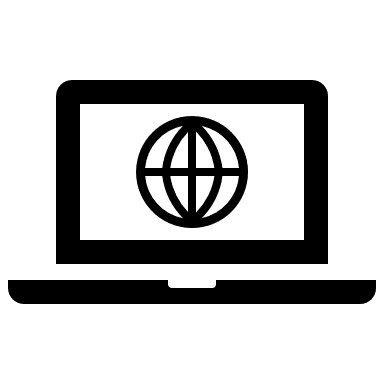 Baytown is also at risk for refinery fires and/or explosion.
How can Baytown and its residents prepare to shelter in place?
What supplies would Baytown residents need to shelter in place for this type of emergency?  
What would a community disaster plan for Baytown include?
How do disasters impact a community’s mental health?
Baytown Explosion
Seek Shelter
Triage
What Is In That Smoke?
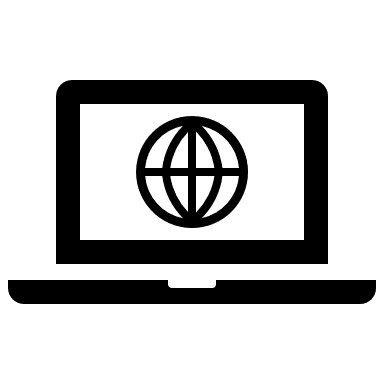 Figure 30. Exxon Mobile Baytown Complex Fire. Adapted from “KHOU News”, retrieved from https://www.khou.com/article/news/investigations/exxonmobils-baytown-plant-has-history-of-environmental-violations/285-5c60a4b4-e83b-43ec-a41a-96ec8a70d17b
.
What does “shelter in place” mean? 
What health risks does an event like this one pose for Baytown residents?
How are victims of a disaster triaged? 
Click on the link below to find out what chemicals petroleum plants can release
Physical Environment
Housing in Baytown
Figure 31. $6.5 million estate in Baytown, Texas. Adapted from “Homes of the Rich”, retrieved from https://homesoftherich.net/2016/05/6-5-million-estate-in-baytown-tx/
Housing in Baytown varies from apartments to mansions; however most neighborhoods are middle-class with homes costing approximately $150,000.
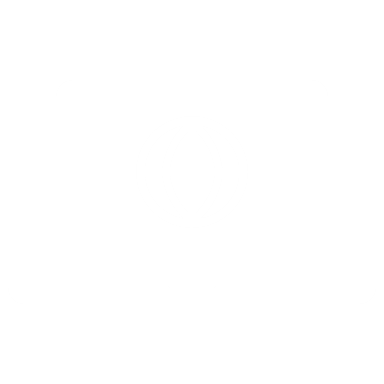 How Does Housing Affect Health?
What health risks do low-income residents face who live in substandard housing? 

As you read through the following slides consider: what health risks do low-income residents face from their community?
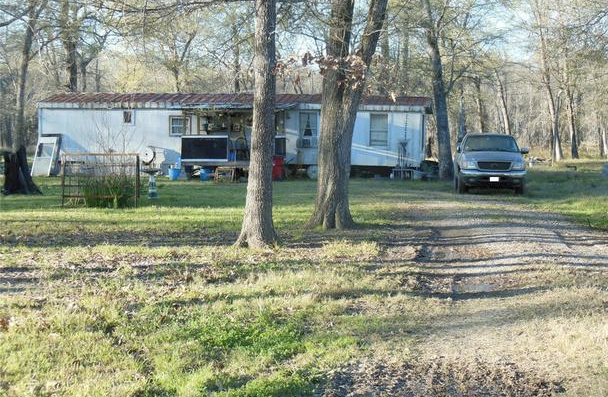 Figure 32. Low Income House in Baytown, Texas. Adapted from “Realtor.com”, retrieved from https://www.realtor.com/realestateandhomes-detail/58-County-Road-4006_Dayton_TX_77535_M74096-95113?view=qv
Figure 33. Graphical depiction of unemployment in Baytown, Texas. Adapted from “City Data”, retrieved from https://www.city-data.com/
Housing values in Baytown
Figure 34. Graphical depiction of house values in Baytown, Texas. Adapted from “City Data”, retrieved from https://www.city-data.com/
Based on the data, does the average Baytown resident make enough to own their own home?
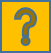 Figure 35. Graphical depiction of median household income in Baytown, Texas. Adapted from “City Data”, retrieved from https://www.city-data.com/
Figure 36. Graphical depiction of most common industries in Baytown, Texas. Adapted from “City Data”, retrieved from https://www.city-data.com/
Figure 37. Graphical depiction of most common occupations in Baytown, Texas. Adapted from “City Data”, retrieved from https://www.city-data.com/
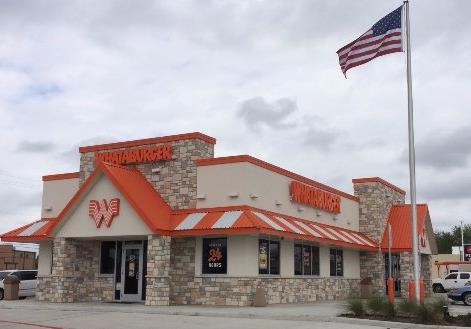 Figure 38. A restaurant in Baytown, Texas. Adapted from “Yellow Pages”, retrieved from https://www.yellowpages.com/baytown-tx/mip/supermercado-la-vaquita-520814507
Figure 39. A restaurant in Baytown, Texas. Adapted from “Trip Advisor”, retrieved from https://www.tripadvisor.com/Restaurant_Review-g55456-d12399472-Reviews-Whataburger-Baytown_Texas.html
There are many restaurants in Baytown
Eating Out
Over 61% of adults and 35% of school-age children 
in Texas are obese.
How does eating out impact obesity?
How can restaurants help their patrons to eat a more healthful diet?
How does serving size differ from portion size?
How have portion sizes changed in the US over time? 
How can one control portion sizes at home?
Fast Food
Portion Pitfalls
Portion Distortion
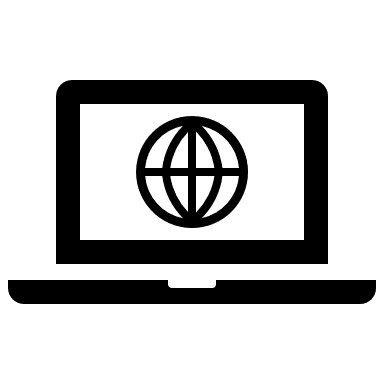 Figure 40. The produce section of a Food Town grocery store in Baytown, Texas. Adapted from “Four Square City Guide”, retrieved from https://foursquare.com/v/food-town/4c0c1b0ebbc676b05f974cd5
Grocery Stores
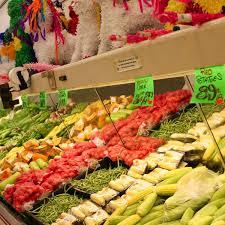 There are plenty of grocery stores in Baytown and a farmer’s market
Figure 41. An HEB grocery store in Baytown, Texas. Adapted from “Houston Public Media”, retrieved from https://www.houstonpublicmedia.org/articles/news/2017/12/06/254946/houstons-grocery-market-growing-fast-but-not-equally-across-the-region/
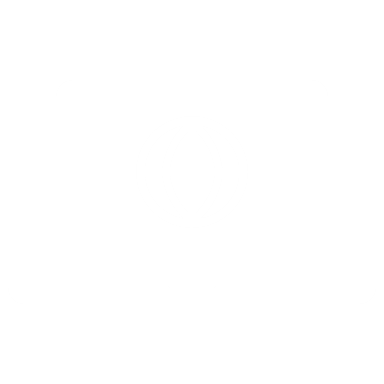 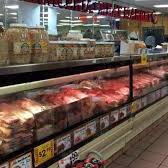 Food Desert
What is a food desert? 
Why is the availability of quality food essential to community health?
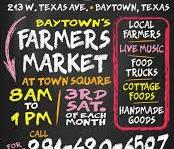 Figure 42. A meat market in Baytown, Texas. Adapted from “La Michoacana Meat Market”, retrieved from https://www.lamichoacanameatmarket.com/en/4910-n-main-st-baytown-tx-77521/
Figure 43. Advertisement for a farmer’s market in Baytown, Texas. Adapted from “Local Harvest”, retrieved from https://www.localharvest.org/baytown-farmers-market-M74023
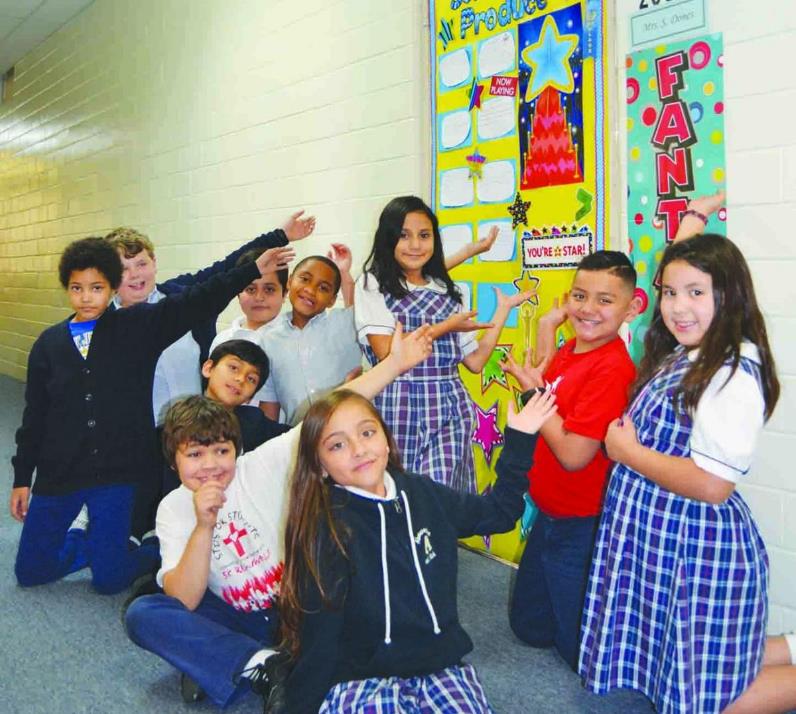 Figure 44. Students pose at St. Joseph’s Catholic School in Baytown, Texas. Adapted from “St. Joseph’s Catholic School”, retrieved from http://stjosephbaytown.com/
Figure 45. Robert E. Lee High School in Baytown, Texas. Adapted from “Trinity Oaks Master Planned Community”, retrieved from https://trinityoaksmpc.com/schools-1
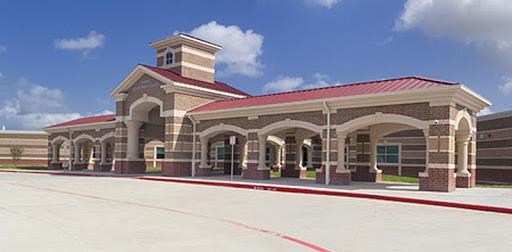 Education
Figure 46. Alamo Elementary school in Baytown, Texas. Adapted from “School Construction News”, retrieved from http://schoolconstructionnews.com/2016/10/04/efficient-program-management-drives-267-million-goose-creek-cisd-makeover/
Baytown has:
Public schools (Pre-K to 12) located close to most neighborhoods
Community colleges
Referencing the graph, what is the education level of most people in Baytown?
How does one’s education level impact health?
What is health literacy and how does it differ from literacy? 
How does a community’s education level impact health interventions? 
How can nurses design effective teaching tools and experiences?
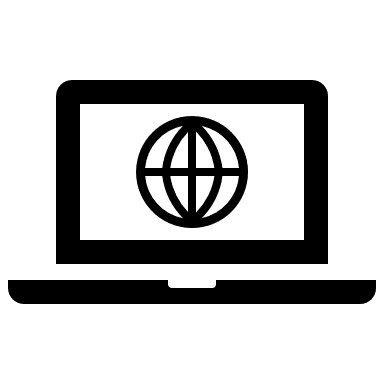 Health and Education 
Health Literacy
Early Childhood Intervention Services
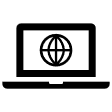 Figure 47. Graphical depiction of educational attainment in Baytown, Texas. Adapted from “City Data”, retrieved from https://www.city-data.com/
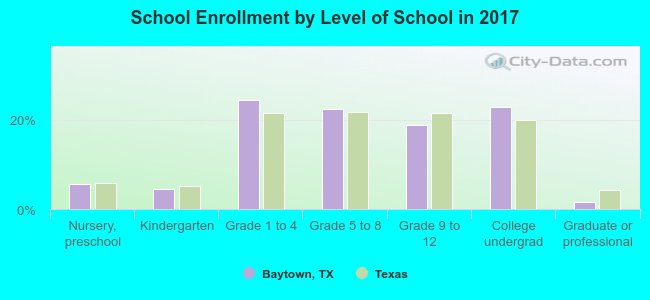 Figure 48. Graphical depiction of school enrollment in Baytown, Texas. Adapted from “City Data”, retrieved from https://www.city-data.com/
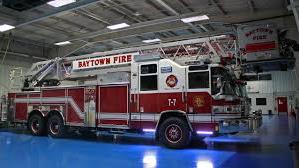 Safety
Figure 50. Baytown Fire Department Fire Engine. Adapted from “Fire Fighters Worldwide”, retrieved from http://www.firefightersworldwide.com/2016/02/virtual-tour/
Figure 49. Baytown Police Officers. Adapted from “Baytown City Website”, retrieved from https://www.baytown.org/city-hall/departments/police
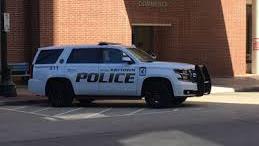 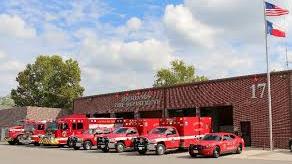 Figure 51. Baytown Police SUV. Adapted from “Sutliff and Stout”, retrieved from https://www.sutliffstout.com/accident-reports/baytown-police-department-bpd-accident-reports/
Figure 52. Fire Department Vehicles. Adapted from “Highlands Fire Department”, retrieved from https://highlandsfire.com/
Baytown is served by its own police department and fire department.
How does the crime rate in Baytown compare to the national crime rate? 
How can a community increase safety?
How does the presence of the refineries impact emergency services in Baytown?
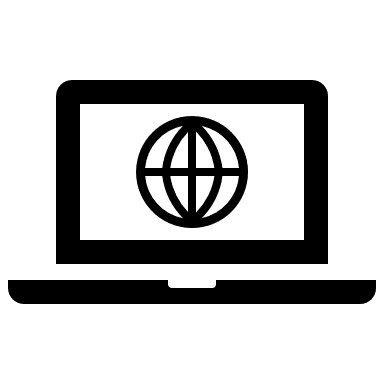 Feeling Safe
Crime Statistics
Figure 53. Graphical depiction of crime in Baytown, Texas. Adapted from “City Data”, retrieved from https://www.city-data.com/
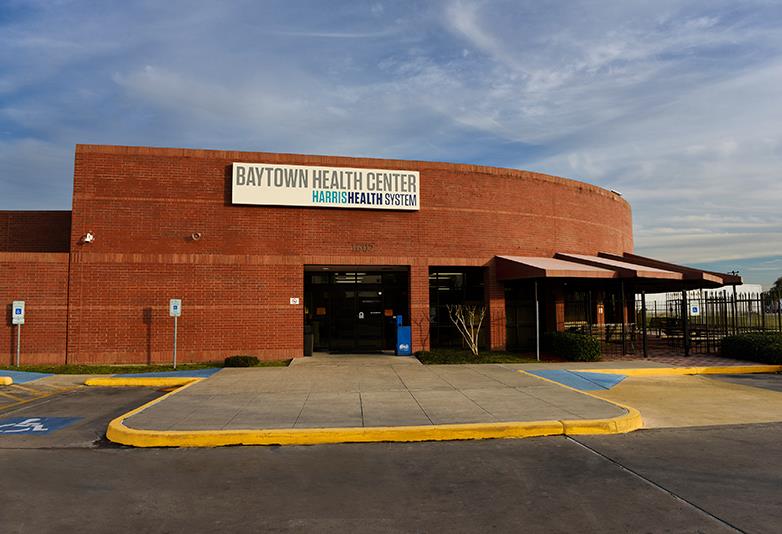 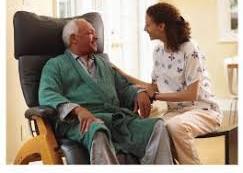 Health Care in Baytown
Figure 55. A patient receiving care in their home. Adapted from “Vitalis Healthcare”, retrieved from https://www.vitalishealthcare.com/
Figure 54. Baytown Health Center. Adapted from “Harris Health System”, retrieved from https://www.harrishealth.org/locations-hh/Pages/baytown-health-center.aspx
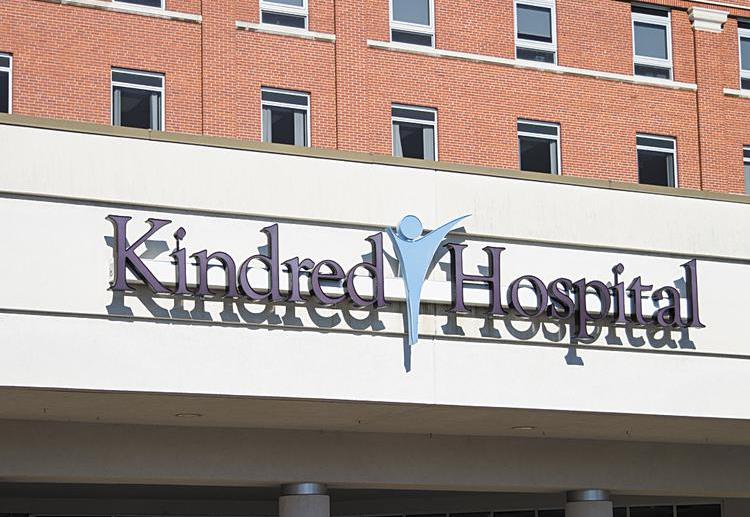 Figure 56. Kindred Hospital in Baytown, Texas. Adapted from “Biz Journals”, retrieved from https://www.bizjournals.com/louisville/news/2020/01/24/louisville-based-kindred-healthcare-closes-six.html
Figure 57. Altus Hospital in Baytown, Texas. Adapted from “Altus Hospital”, retrieved from https://altushospital.org/emergency-room/
Health Care: Only Part of the Picture
77% of the population of Baytown has health insurance with over half of those having coverage through their employer.
Texas consistently ranks as the state with highest rate of uninsured.
Texas Uninsured Rate 
Mortality in Texas
COVID-19 Mortality Overview
Texas Health Ranking
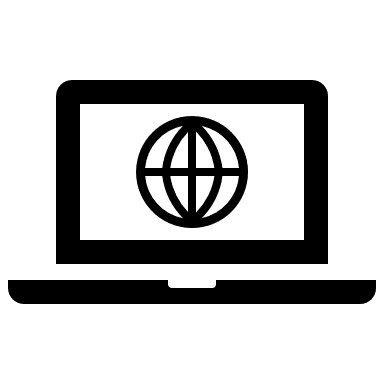 Government
Baytown has a mayor/city council government.
Texas has a governor and a legislature that meets biannually.
Figure 58. Baytown City Council. Adapted from “Baytown one vote  away from no-kill resolution”, retrieved from https://www.adopttosave.org/pursuing-no-kill/2017/9/12/baytown-one-vote-away-from-no-kill-resolution
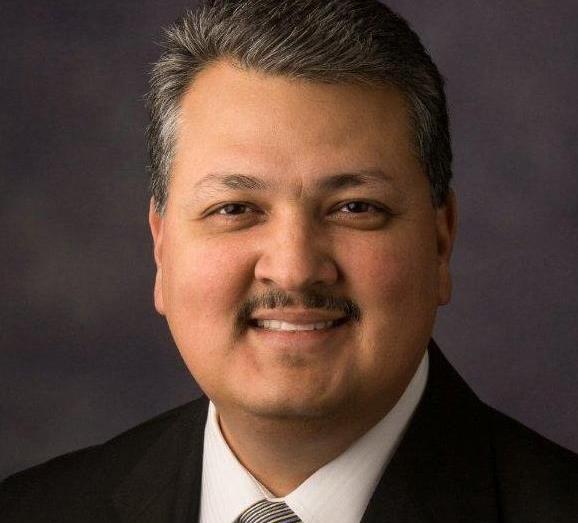 Participating in Government
Texas Votes
Voter Turnout
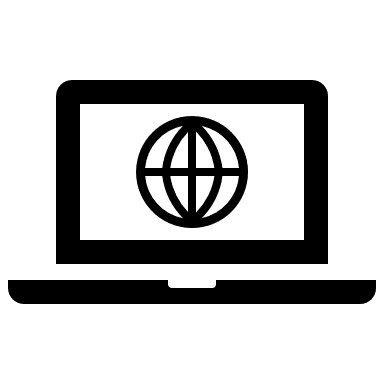 How can residents be involved in their government? 
How can one tell whether the community is engaged in the political process? 
What community groups may be underrepresented in the political process? 
How can this be addressed? 
How can nurses be represented in politics and government?
Figure 59. Baytown Mayor Brandon Capetillo. Adapted from “Message from Baytown mayor Brandon Capetillo”, retrieved from https://www.baytowncops.com/?p=14371
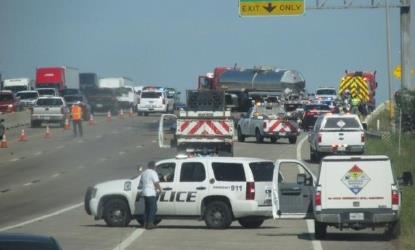 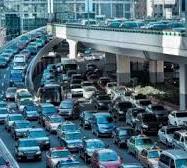 Figure 61. Baytown police blocking a traffic accident scene. Adapted from “Accident in Baytown causes major traffic in interstate 10”, retrieved from https://fox4beaumont.com/news/local/gallery/accident-in-baytown-causes-major-traffic-on-interstate-10#photo-5
Figure 60. Traffic Jam. Adapted from “The Value of Public Transit in Toronto”, retrieved from https://www.urbaneer.com/blog/Value_of_pubic_transit_in_toronto
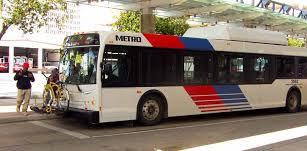 Transportation
Figure 62. Metro System Bus. Adapted from “Metro Highlights”, retrieved from http://naboo.langranddev.com/pdfs/highlights.pdf
Transportation
Though Baytown Residents have access to public transportation, most still commute to work in their car. 
The trade-off for using their own car is high pollution levels and monumental traffic.
Houston traffic consistently ranks as one of the worst in the nation.
What interventions could be implemented to decrease traffic deaths in Houston? Click on the Accidents link below and use the tool to determine what interventions could be used and what they would cost. 
What is the impact of a long commute on health? 
How can not having a car be a barrier to access to health care?
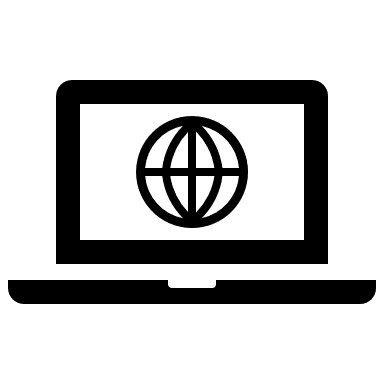 Stall and Crawl
Motor Vehicle Accidents
Effects of Commuting on the Body
Figure 63. Graphical depiction of means of transportation to work in Baytown, Texas. Adapted from “City Data”, retrieved from https://www.city-data.com/
Figure 64. Graphical depiction of travel time in Baytown, Texas. Adapted from “City Data”, retrieved from https://www.city-data.com/
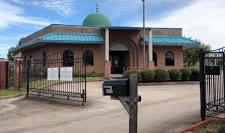 Spirituality
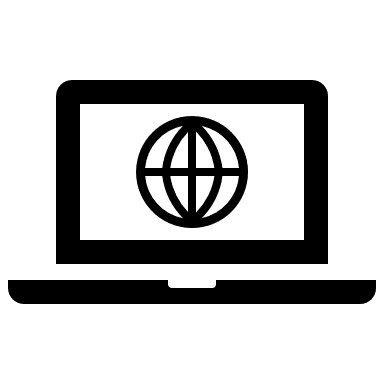 Self Care
COVID-19 and the Black Church
Religion and Public Life
AIDS and the Role of the Black Church
Figure 65. Masjid AlRahmah Mosque in Baytown, Texas. Adapted from “Facebook”, retrieved from https://www.facebook.com/AlRahmahbaytown/?ref=py_c
What is the difference between spirituality and religiosity? 
How does spirituality fit into self-care?
How can you assess the spiritual/religious component of a community?
How can local congregations improve community health?
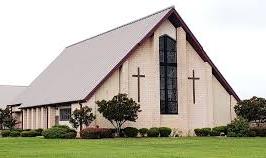 Figure 66. St. Mark’s United Methodist Church in Baytown, Texas. Adapted from “St. Mark’s United Methodist Church”, retrieved from https://stmarksbaytown.com/
According the graph what can you gather about religiosity in Harris county?
Figure 67. Graphical depiction of religion in Baytown, Texas. Adapted from “City Data”, retrieved from https://www.city-data.com/
Communication
Figure 68. Facebook Logo. Retrieved from https://www.facebook.com
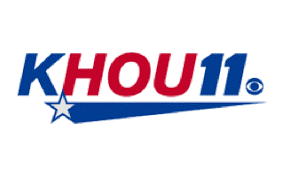 Figure 69. KHOU News Logo. Retrieved from https://www.khou.com
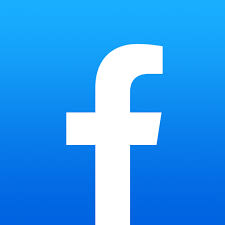 Baytown has access to several newspapers and local TV stations. They have access to the internet and service for cell phones.
Social Media and Health
Let's chat
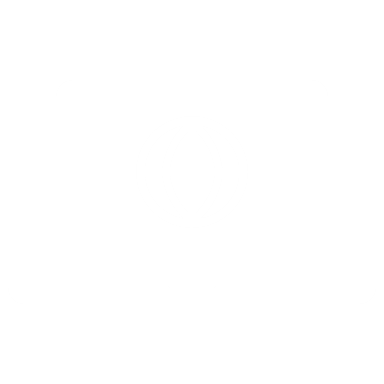 What would be the most effective way to communicate with a community such as Baytown? 
How can a community’s demographics impact how one would communicate to the community? 
What are ways that social media can be useful in communicating public health messages?
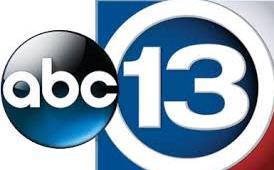 Figure 71. Houston Chronical Logo. Retrieved from https://www.chron.com/
Figure 70. The Baytown Sun Logo. Retrieved from https://www.baytownsun.com
Figure 72. ABC 13 News Logo. Retrieved from https://www.abc13.com/
Inference/Interpretation (Synthesis)
Look at each measurement area (i.e., infant mortality, crime rates, drop out rates)
What does all this mean?
How do we determine if a problem exists in Baytown?
What impacts John and his family?
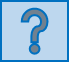 Compare the measurement areas to a standard population
A standard population is one that contains the population of interest
Texas has a large, diverse population making it a good standard for comparison
This is the core of the community nursing diagnosis
Two Important Measures
Baytown’s Health
37% are obese.
Drug use is prevalent in Baytown. 
63% used marijuana 
25% used hard drugs
10% have diabetes
20% have hypertension
30% report being depressed
80% drink alcohol every month.
80% sexually active with 16 years being the average age of sexual debut. 
The average number of lifetime sexual partners for males and females was 10.
Baytown residents report eating away from home 4 times per week 
The average Baytown resident last saw a dentist 2 years ago 
Many Baytown residents do not perform regular oral hygiene
18% report that they are embarrassed because of their teeth
¼ report having gum disease.

  What do the numbers mean?
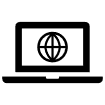 Over half of Baytown residents reported smoking cigarettes. 
Approximately one third of Baytown residents report getting exercise.
Over 20% of Baytown residents report some condition that either prevents them from working or limits the work that they can do. 
Click on the provided link below to compare the health data for Baytown with a standard population. 
What do the numbers mean?
Figure 73. Health and Wellness Graphic Art. Adapted from ”Health and Wellness Coaching”, retrieved from https://joinccba.org/health-wellness-coaching/
Baytown’s Health
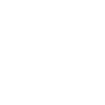 What services does John and his daughter and Aunt Clara need?
VA and medication
Substance abuse treatment
VA and virtual therapy
Autism treatment
Childcare
Respite care
Figure 74. Health and Wellness Graphic Art. Adapted from ”Health and Wellness Coaching”, retrieved from https://joinccba.org/health-wellness-coaching/
Baytown’s Health Services
Number of events in a specific time period
Rates
K
Population at risk in the same time period
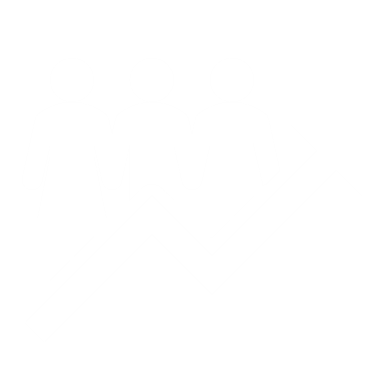 *K is the base number (100, 1000)
Basic measures of disease or death occurrence in a defined population over a specified time period
Rates allow comparison between populations
Comparing Rates
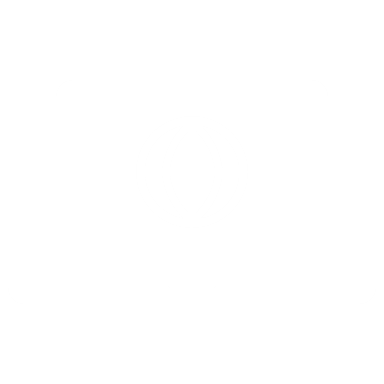 Texas Statistics

Baytown Statistics?
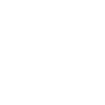 In 2018 there were 94 robberies per 100,000 people in Baytown
In 2018 there were 98.5 robberies per 100,000 people in Texas
As we are able to compare rates per 100,000, Baytown has a lower rate of robberies than Texas.
Put it Together: Now that you’ve collected some data on Baytown, answer these questions:
What are the 3 top health problems in Baytown?
What are the top Health assets in Baytown?
Which problem would you choose to address and why?
What community assets are available to address the problem?
Why is it important to use rates for comparison of data rather than the number of events?
Four parts of a community diagnosis
Health problem/risk
Affected aggregate or community
Identified cause
Evidence of health problem
Community Health Nursing Diagnosis
Increased risk of 
among 
related to 
as demonstrated by
[Speaker Notes: (Muecke, 1984)]
Another Look at Community Nursing Diagnosis
Example of a Community Diagnosis
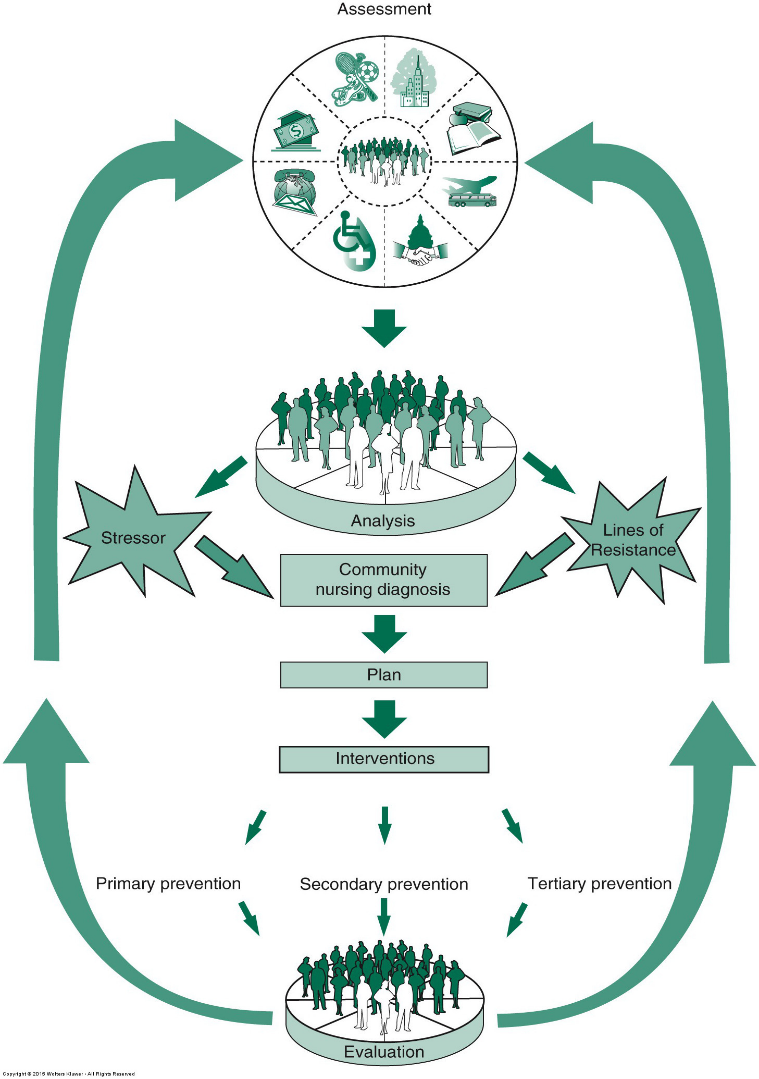 How do we help Baytown become a healthier community?
Figure 75. From Community as Partner: Theory and Practice in Nursing (8th ed, Figure 11.1 Community-as-partner model. p.174), by E. T. Anderson & J. McFarlane, 2019, Wolters Kluwer. Reprinted with permission.
[Speaker Notes: Jennifer this is one where figure number is needed updated.]
What type of interventions can we do to  help Baytown become a healthier community?
1˚=Stop the illness from occurring
S
Levels of Prevention
2˚=Identify cases
I
3˚=Control Complications
C
Guiding Principles When Choosing Interventions
There are upstream, midstream, and downstream ways to address population health issues
Our behaviors and environment greatly influence our health and are often amenable to change
We must consider the social determinants of health in order to fully understand and address the health issue
Epidemiological data allows us to assess the magnitude of the problem and determine populations at risk 
The following slides show an example of a health problem, heart disease, and levels of intervention
What are upstream interventions for Baytown’s high rate of dental disease?
What are some downstream interventions?
Is one approach better than the other?
Aunt Clara’s Risk: Preventing Heart Disease and StrokePrimary prevention involves teaching about ways to prevent heart disease and stroke through health promotion.
adequate sleep
daily exercise
Smoking Cessation
a diet low in sodium, rich in fruit and vegetables, high in fiber
Stress Reduction technique such as meditation, participating in a hobby
Secondary Prevention: Screen high risk individuals for:
Aunt Clara’s Risk: Preventing death and disability from heart disease and strokeSecondary prevention is aimed at finding the presence of a disease or condition on the early stages before it can cause serious illness or death.
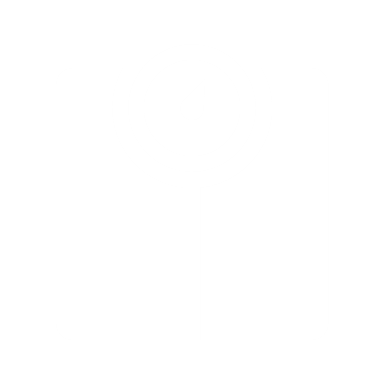 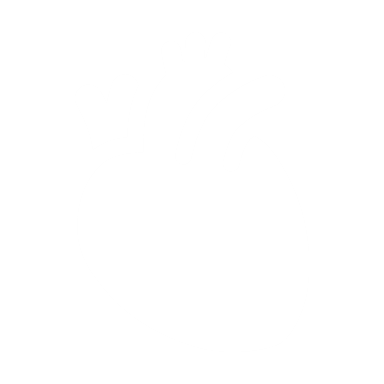 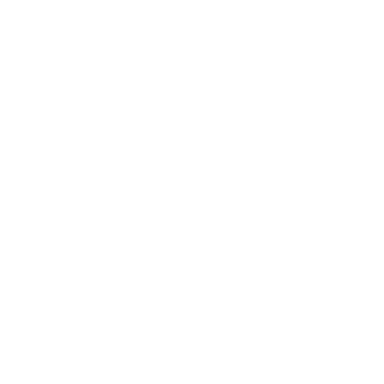 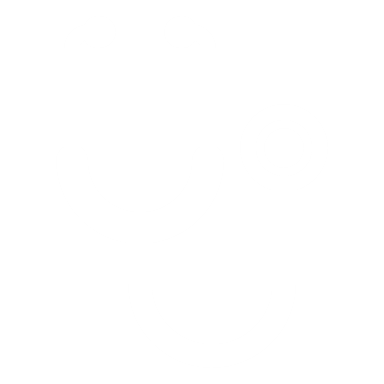 Obesity
Diabetes
High cholesterol
Hypertension
Mr. Miller: Recovering strokeTertiary prevention: aims to aid recovery from the damage done by the disease or condition.
Diet
Medication
Rehabilitation
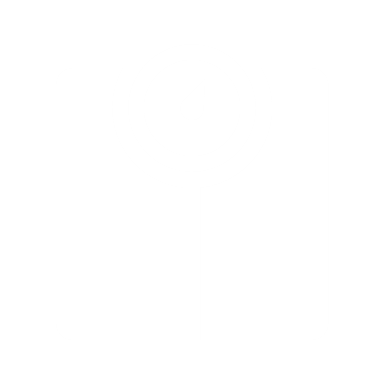 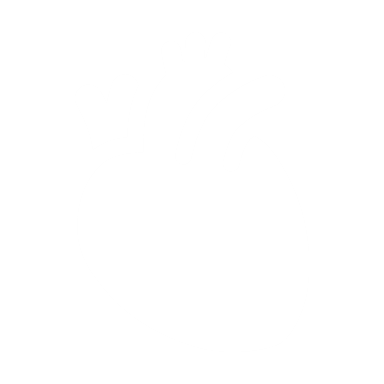 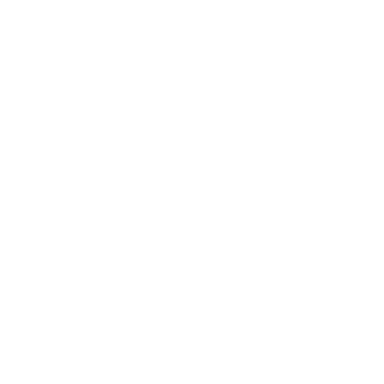 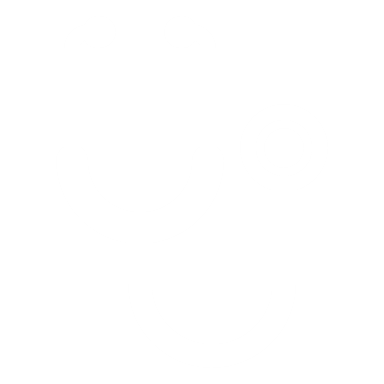 Adaptive devices
Physical Therapy
Social Determinants of Health: Why are some people   healthier than others?
Social Determinants of Health: The range of personal, social, economic, and environmental factors that influence health status (Healthy People, 2020).  
	What makes us healthy or unhealthy?  
	What makes us sick or what keeps us well?
What effects the health of all “communities”?
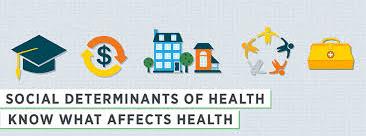 Economic Stability
Education
Social and Community Context
Neighborhood and Built Environment
Health and Health Care
Figure 76. Social Determinants of Health graphic. Adapted from ”Non-Medical Measures to Improve Public Health: What Works?”, retrieved from https://www.njspotlight.com/2019/02/19-02-20-new-guidance-on-non-medical-initiatives-to-improve-public-health/
A Breakdown of Social Determinants of Health
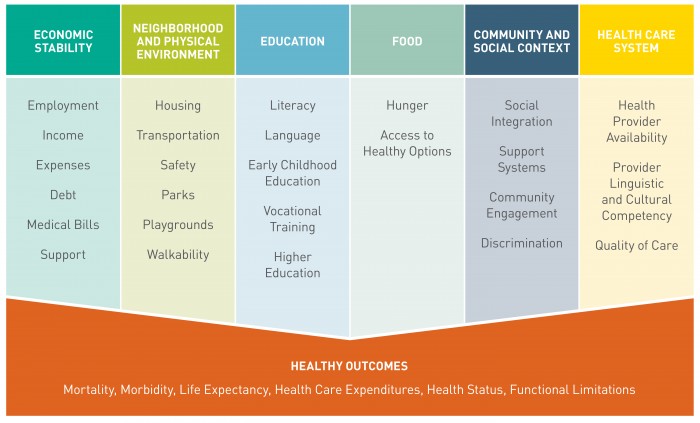 Figure 77. Social Determinants of Health Graphic Art. Adapted from ”Social Determinants of Health-What are Payers Doing?”, retrieved from https://www.healthedge.com/blog-social-determinants-health-what-are-payers-doing
The SDOH: The Impact on Mr. Miller and His Family
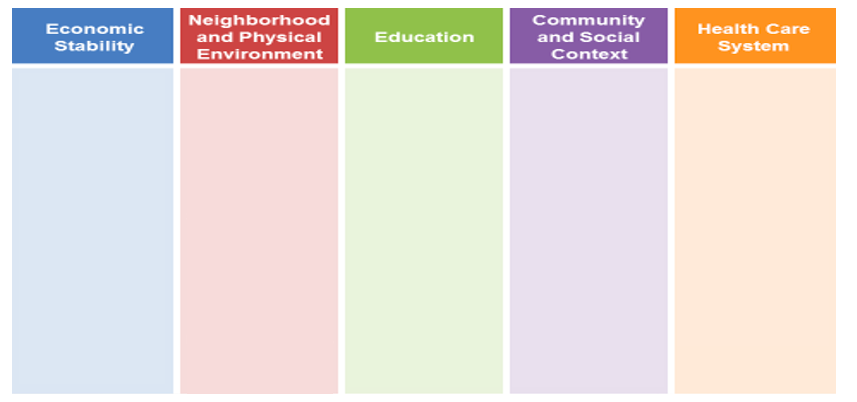 Baytown’s 16% poverty rate

Employment
John’s employment status 

 Limited Employment opportunities in Baytown

Food Security
Good availability of Nutritious food

John’s ability to access and afford nutritious food

Safety net: food pantries
Food stamps

Johns’ family’s medical bills 
John’s family’s income
Housing
Availability of affordable, safe housing in Baytown

Safety/Violence in Baytown
Food deserts
Walkability
Pollution/toxins in air, water, housing
Lead contamination
Grocery stores within walking distance
Police/fire response time
Transportation
Availability and accessibility of public transport
Bike trails/ Sidewalks
Quality Childcare
Early childhood education

Preschool programs for special needs children such as Sophie

Education resources at all levels Kindergarten through 12th grade

Educational Attainment in Baytown

Graduation/drop out rates in Baytown

John’s educational attainment

Literacy level in Baytown
John’s reading grade level
Discrimination
Minority Employment Rate
Diverse staffing in schools, Fire and Police departments
Mental Health
Supports for individuals and families impacted by mental illness/substance abuse
Criminal Justice System
Veterans’ court
Jail diversion programs
Social Support Systems
Peer group support
Substance abuse
Deaths in Baytown related to substance abuse
Parenting skills
Child abuse
Quality of care in Baytown
John’s ability to access care
Insurance coverage
Medicaid
Medicare

Travel time to medical facilities

Availability of care for all ages
 Behavioral/speech therapy

Availability of primary specialty care
John’s New Normal
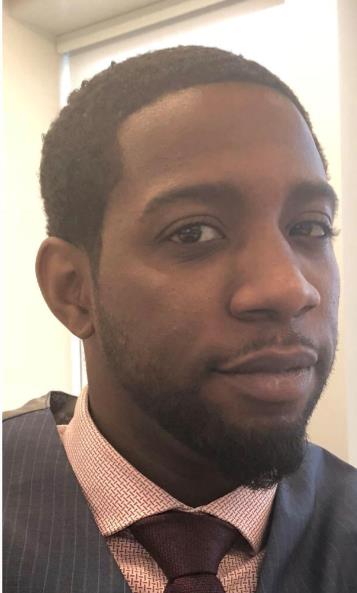 John no longer abuses alcohol or opioids.
He continues on Suboxone and is attending a virtual 12-step program several times weekly. 
John and Sophie are living with Aunt Clara
Aunt Clara is receiving respite care from a local faith-based organization and can better manage her health. 
Aunt Clara wants to continue to care for Sophie and help John.
Figure 78. Photo of ‘John’ in new normal. Printed with permission S. Justin May 7, 2016.
References
References

ABC 13. (2020). ABC 13 News Logo https://www.abc13.com/
Accident in Baytown causes major traffic in Interstate 10. (n.d.). Baytown police blocking a traffic accident scene [Photograph]. Fox4Beaumont.com. https://fox4beaumont.com/news/local/gallery/accident-in-baytown-causes-major-traffic-on-interstate-10#photo-5
Alexander, J. (2019, November 24). Aunt Clara posing outside of her home [Photograph].  
Alexander, J. (2020, January 16). Sophie going to school [Photograph].  
Altus Hospital. (2020). Emergency room in Altus Hospital in Baytown, Texas [Photograph]. https://altushospital.org
Anderson, E. T. & J. McFarlane. (2019). Community as partner: Theory and practice in nursing (8th ed). Wolters Kluwer. 
Baytown Events. (2019). Baytown Festival 2019 Flyer [Photograph with text]. http://baytownevents.com/events/baytown-festival-taste-of-the-caribbean-celebration-2019/
Baytown Health Center. (n.d.). Outside of front of Harris Health Center Harris Health System [Photograph]. Harris Health System. https://www.harrishealth.org/locations-hh/Pages/baytown-health-center.aspx
Baytown one vote away from no-kill resolution. (2017, August 25). Baytown City Council [Photograph]. https://www.adopttosave.org/pursuing-no-kill/2017/9/12/baytown-one-vote-away-from-no-kill-resolution
Baytown Police Officers. Adapted from “Baytown City Website”, retrieved from https://www.baytown.org/city-hall/departments/police
The Baytown Sun. (2020). The Baytown Sun Logo https://www.baytownsun.com
Baytown City Website. (n.d.a). Briarwood Park in Baytown, Texas [Photograph]. https://www.baytown.org/city-hall/departments/parks-recreation/parks
Baytown City Website. (n.d.b). Kayakers at the Eddie V. Gray Wetlands Education Center in Baytown, Texas [Photograph]. https://www.baytown.org/city-hall/departments/parks-recreation/eddie-v-gray-wetlands-education-center
Bunn,C. (2021, March 8). Black churches have become indispensable in Covid-19 vaccination effort. NCB Universal. Retrieved March 19, 2021 from https://www.nbcnews.com/news/nbcblk/black-churches-become-indispensable-covid-19-vaccination-effort-rcna364  
Carter, M. (n.d.). Defendant standing before a judge [Photograph].  Adapted from “Judge Marc Carter”, https://judgemarccarter.com/
City-Data.com. (2020a). Graphical depiction of marital status in Baytown, Texas [Chart]. https://www.city-data.com/
City-Data.com. (2020b). Graphical depiction of unemployment in Baytown, Texas [Chart]. Adapted from “City Data”, retrieved from https://www.city-data.com/
City-Data.com. (2020c). Graphical depiction of house values in Baytown, Texas [Chart]. https://www.city-data.com/
City-Data.com. (2020d). Graphical depiction of median household income in Baytown, Texas [Chart]. https://www.city-data.com/
City-Data.com. (2020e). Graphical depiction of most common industries in Baytown, Texas [Chart]. https://www.city-data.com/
City-Data.com. (2020f). Graphical depiction of most common occupations in Baytown, Texas [Chart]. https://www.city-data.com/
City-Data.com. (2020g). Graphical depiction of educational attainment in Baytown, Texas [Chart]. https://www.city-data.com/
City-Data.com. (2020h). Graphical depiction of school enrollment in Baytown, Texas [Chart]. https://www.city-data.com/
City-Data.com. (2020i). Graphical depiction of crime in Baytown, Texas [Chart]. https://www.city-data.com/
City-Data.com. (2020j). Graphical depiction of means of transportation to work in Baytown, Texas [Chart]. https://www.city-data.com/
City-Data.com. (2020k). Graphical depiction of travel time in Baytown, Texas [Chart].  https://www.city-data.com/
City-Data.com. (2020l). Graphical depiction of religion in Baytown, Texas [Chart].  https://www.city-data.com/
References
References

City of Baytown Website. (2014). Fred Hartman bridge leading into Baytown, Texas [Photograph]. https://www.baytown.org/discover-us/about
Coboreba, A. (2017, August). Military benefits: Military discharge notice [Clip art]. http://militarybenefitspangeshi.blogspot.com/2017/06/military-benefits-dishonorable-discharge.html
Dale, A. (2019, July 26). Baytown cricket club [Photograph]. The Baytown Sun. http://baytownsun.com/sports/article_3b7cf636-af3f-11e9-8bef-23e51e3c1675.html
Facebook. (2020). Facebook Logo [Clip art]. https://www.facebook.com
Four Square City Guide. The produce section of a Food Town grocery store in Baytown, Texas [Photograph]. https://foursquare.com/v/food-town/4c0c1b0ebbc676b05f974cd5
Grom, J. P. (2016, October 4). Alamo Elementary school in Baytown, Texas [Photograph]. School Construction News.http://schoolconstructionnews.com/2016/10/04/efficient-program-management-drives-267-million-goose-creek-cisd-makeover/
Health and Wellness Coaching. (n.d.). Health and Wellness [Clip art]. Carter Community Building Association. https://joinccba.org/health-wellness-coaching/
Healthy People 2020 [Internet]. (2020). Social determinants of health. Retrieved February 15, 2020, from https://www.healthypeople.gov/2020/topics-objectives/topic/social-determinants-of-health
Healthy People 2030, U.S. Department of Health and Human Services, Office of Disease Prevention and Health Promotion. [Internet]. (2020). Retrieved March 25, 2021, from https://health.gov/healthypeople/objectives-and-data/social-determinants-health
Hearst. (2020). Houston Chronical Logo [Clip art].  https://www.chron.com/
Highlands Fire Department. (2020). Fire Department Vehicles [Photograph]. https://highlandsfire.com/
Homes of the Rich. (2016, May 5).  $6.5 million estate in Baytown, Texas [Photograph]. https://homesoftherich.net/2016/05/6-5-million-estate-in-baytown-tx/
Houston Public Media. (n.d.). An HEB grocery store in Baytown, Texas [Photograph]. https://www.houstonpublicmedia.org/articles/news/2017/12/06/254946/houstons-grocery-market-growing-fast-but-not-equally-across-the-region/
Houston Recovery Center. (2020). Man lying on bed in a shelter [Photograph]. Sobering Center: A Safe Place to Get Sober. https://houstonrecoverycenter.org/sobering-center/
Justin, S. (n.d.). Early military photo of Army. Printed with permission. 
Justin, S. (2016, May 7). Photo of ‘John’ in new normal. Printed with permission.
Kidsvisitor. (2020). Children enjoying a water slide at Pirate’s Bay Waterpark in Baytown, Texas [Photograph].https://kidsvisitor.com/en/baytown/place/7807-pirates-bay-waterpark
KHOU 11. (2020). KHOU News Logo [Clip art]. https://www.khou.com
KLSA News. (2013, April 29). Soldier suffering from PTSD [Photograph]. https://www.ksla.com/story/22110456/ptsd-treating-the-silent-enemy-with-hearts-4-heroes/
La Michoacana Meat Market. (n.d.). A meat market in Baytown, Texas [Photograph]. https://www.lamichoacanameatmarket.com/en/4910-n-main-st-baytown-tx-77521/
Local Harvest. (2020). Advertisement for a farmer’s market in Baytown, Texas [Photograph]. https://www.localharvest.org/baytown-farmers-market-M74023
Masjid AlRahmah Mosque Baytown. (n.d.). Masjid AlRahmah Mosque in Baytown [Photograph]. In Facebook.https://www.facebook.com/AlRahmahbaytown/?ref=py_c
McKay, D. R. (2019, July 27). Electrician Cartoon [Clip art]. The Balance Careers. https://www.thebalancecareers.com/electrician-526009
Mercedes, C. (2019, July31). Exxon Mobile Baytown Complex Fire [Photograph]. KHOU News. https://www.khou.com/article/news/investigations/exxonmobils-baytown-plant-has-history-of-environmental-violations/285-5c60a4b4-e83b-43ec-a41a-96ec8a70d17b
References
References

Message from Baytown Mayor Brandon Capetillo. (2020, March 16). Baytown Mayor Brandon Capetillo [Photograph]. BaytownCops. https://www.baytowncops.com/?p=14371
Metro Highlights. (2018, September). Metro System Bus [Photograph]. Metropolitan Transit Authority of Harris County http://naboo.langranddev.com/pdfs/highlights.pdf
Moore, C. (2015, June 6). Pirate’s Bay Waterpark in Baytown, Texas [Photograph]. The Scene Magazine. https://www.thescenemagazine.com/2015/06/06/149444/baytown-s-pirates-bay-waterpark-fun-for-the-family
Myarea Network. (n.d.). Ariel view of a neighborhood community [Photograph]. The Villages Florida.https://www.352area.com/florida/the-villages/
Netzly, R. (2017, August 31). A flooded street after Hurricane Harvey [Photograph]. Inspire Investing. https://www.inspireinvesting.com/2017/09/01/where-is-god-when-houston-happens/flooded-street-full-of-people-evacuating-their-homes-rescue-hurricane-harvey-900new/
Optizen Labs. (2016). Finger pressing button. [Clip art]. http://optizenlabs.com/pl/tag/case-study/
Pew Research Center. (2021). Religion and public life. Retrieved March 19, 2021 from https://www.pewforum.org/ 
Pixabay. (n.d.). Military man holding gun [Photograph]. Retrieved June 26, 2020 from https://pixabay.com/photos/soldier-shooting-training-exercise-2533669/ 
Project Concern International. (2020). Children running in a low-income neighborhood [Photograph]. PCI Announces Neighborhood Approach to Transform Urban Slums at the Clinton Global Initiative (CGI) Annual Meeting. https://www.pciglobal.org/pci-announces-neighborhood-approach-to-transform-urban-slums-around-the-world-at-the-clinton-global-initiative-cgi-annual-meeting/
Pulsinelli, O. & Larson, C. (2020, January 24). Sign on front of Kindred Hospital in Baytown, Texas [Photograph]. Biz Journals. https://www.bizjournals.com/louisville/news/2020/01/24/louisville-based-kindred-healthcare-closes-six.html
Realtor.com. (n.d.).  Low income house in Baytown, Texas [Photograph]. Retrieved June 29, 2020 from https://www.realtor.com/realestateandhomes-detail/58-County-Road-4006_Dayton_TX_77535_M74096-95113?view=qv
St. Mark’s United Methodist Church Baytown. (2020). St. Mark’s United Methodist Church in Baytown, Texas [Photograph]. https://stmarksbaytown.com/
Stainton, L. H. (2019, February 21). Social Determinants of Health [Clip art]. From Non-Medical Measures to Improve Public Health: What Works? NJSpotlight. https://www.njspotlight.com/2019/02/19-02-20-new-guidance-on-non-medical-initiatives-to-improve-public-health/
Social Determinants of Health-What are Payers Doing? (n.d.). Social Determinants of Health [Clip Art]. HealthEdge. https://www.healthedge.com/blog-social-determinants-health-what-are-payers-doing
St. Joseph’s Catholic School. (2020). Students pose at St. Joseph’s Catholic School in Baytown, Texas [Photograph]. Catholic Schools: The Archdiocese of Galveston-Houston.  http://stjosephbaytown.com/
Star of Hope Mission. (2020). Mother holding daughter next to Star of Hope information [Photograph on webpage with text]. https://www.sohmission.org/
Stout, H. (2018, August). Baytown Police SUV [Photograph]. Sutliff and Stout. https://www.sutliffstout.com/accident-reports/baytown-police-department-bpd-accident-reports/
Sputnik News. (2016).  Military tank [Photograph]. https://sputniknews.com/military/201609111045187046-russia-tank-division-formation/
Texas Health and Human Services. (2021). Early childhood intervention services. Retrieved March 19, 2021 from https://hhs.texas.gov/services/disability/early-childhood-intervention-services 
Texas State Historical Association. (n.d.). Houston Ship Channel [Photograph]. https://tshaonline.org/handbook/online/articles/hdb01
References

Trinity Oaks Master Planned Community. (2018). Robert E. Lee High School in Baytown, Texas [Photograph]. https://trinityoaksmpc.com/schools-1
Trip Advisor. (2020). A restaurant in Baytown, Texas [Photograph]. https://www.tripadvisor.com/Restaurant_Review-g55456-d12399472-Reviews-Whataburger-Baytown_Texas.html
The Value of Public Transit in Toronto. (2020). Traffic Jam [Photograph]. Urbaneer.com. https://www.urbaneer.com/blog/Value_of_pubic_transit_in_toronto
Virtual tour: Baytown fire department Pierce Quantum 100 Platform. (2016). Baytown Fire Department Fire Engine [Photograph]. First Arriving. http://www.firefightersworldwide.com/2016/02/virtual-tour/
 Visit Houston. (n.d.). Kayaking near the San Jacinto Monument [Photograph]. https://www.visithoustontexas.com/houston-and-beyond/destinations/
Vitalis Healthcare. (2015). A patient receiving care in their home [Photograph]. https://www.vitalishealthcare.com/
Walk With a Doc. (2020). Residents of Baytown, Texas posing at the “Walk With a Doc” event [Photograph]. https://walkwithadoc.org/join-a-walk/locations/houston-tx-2/
Watchtower Security. (2019, March 7). Camp Hope building sign [Photograph]. https://watchtower-security.com/camp-hope-providing-new-hope-to-veterans-and-their-families
West, A. (2010, December 11). Workplace injury prevention signs [Clip art]. Hive Health Medi. https://www.hivehealthmedia.com/workplace-injury-prevention/
Yellow Pages. (n.d.). A restaurant in Baytown, Texas [Photograph]. https://www.yellowpages.com/baytown-tx/mip/supermercado-la-vaquita-520814507
John’s Journey: Caring for Vulnerable Populations in the Community
2020 © Barbara E. Hekel, Bridgette Pullis, Juane Alexander, Christina DesOrmeaux,
and Allison Edwards
Authorized by AACN
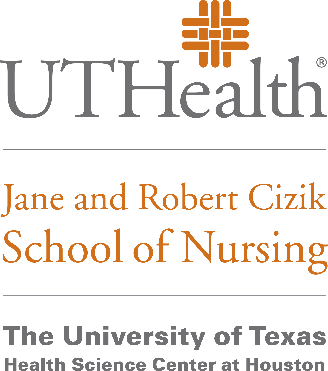